云概述
演讲人            
郑菲
课程安排
云平台概述：Esxi   OpenStack 公有云
云安全：东西向隔离 负载均衡 相关产品
[Speaker Notes: *）数据来源：RightScale
*）取样1060家企业]
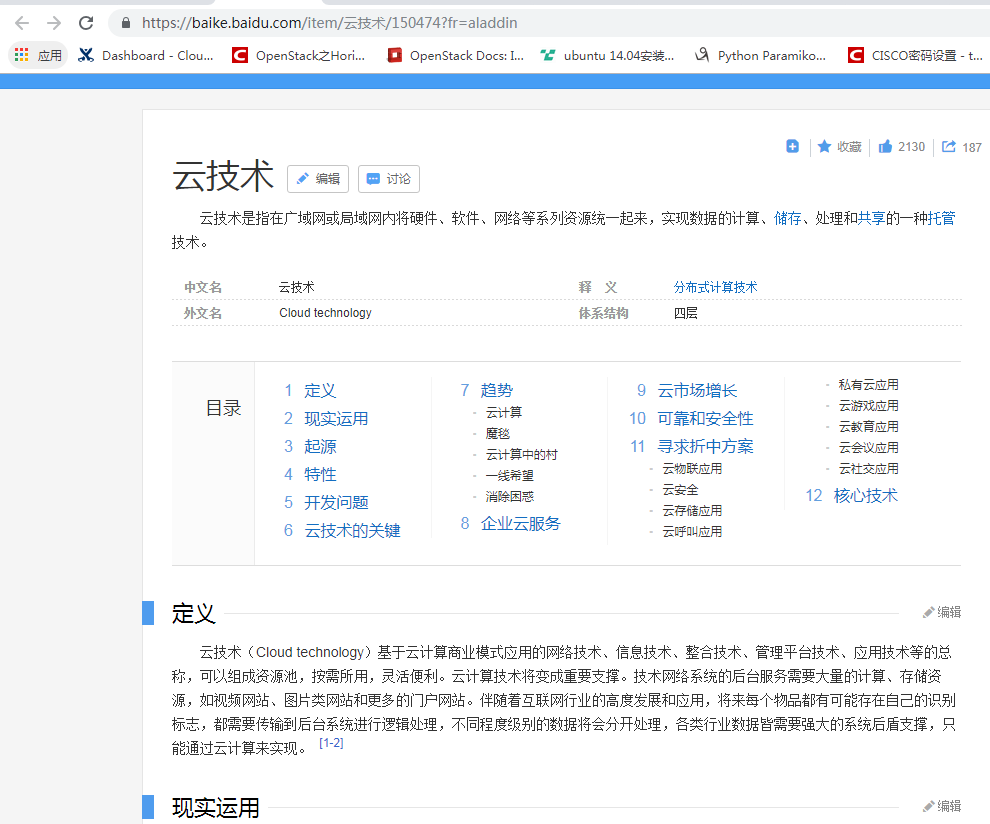 [Speaker Notes: *）数据来源：RightScale
*）取样1060家企业]
趋势|云计算用户
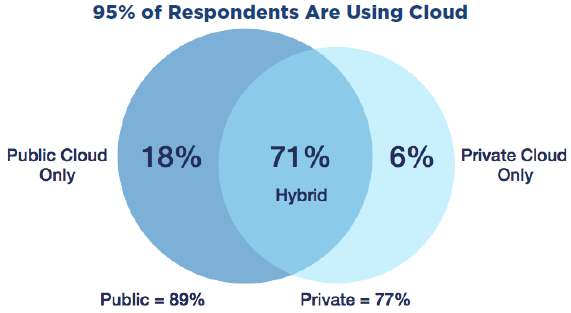 租户/用户数量的变化
混合云、私有云增长更为显著，特别是大中型企业
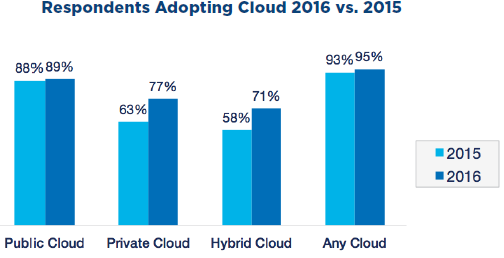 [Speaker Notes: *）数据来源：RightScale
*）取样1060家企业]
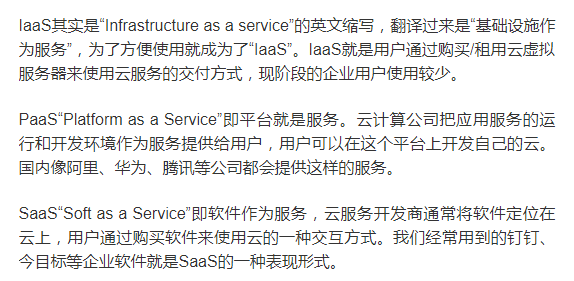 [Speaker Notes: *）数据来源：RightScale
*）取样1060家企业]
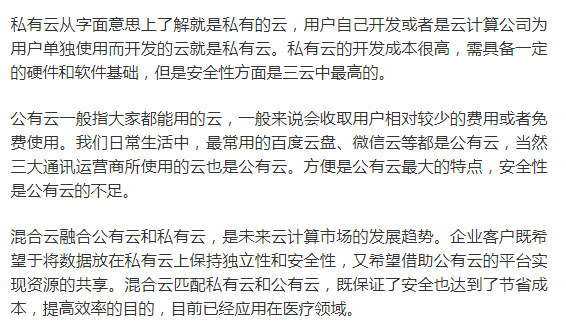 [Speaker Notes: *）数据来源：RightScale
*）取样1060家企业]
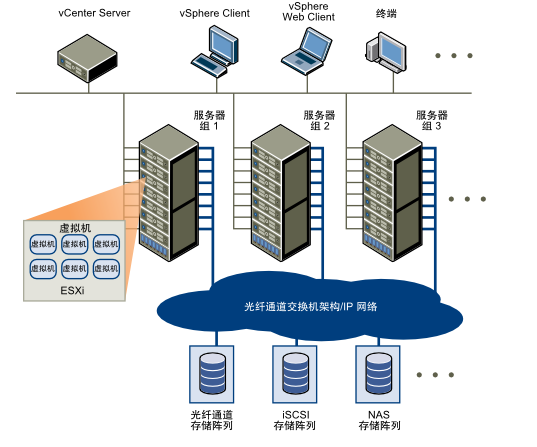 [Speaker Notes: *）数据来源：RightScale
*）取样1060家企业]
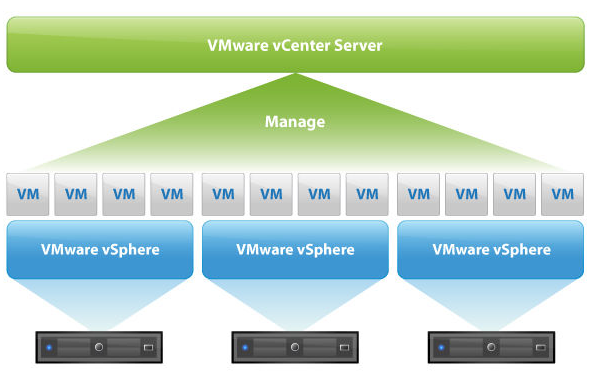 [Speaker Notes: *）数据来源：RightScale
*）取样1060家企业]
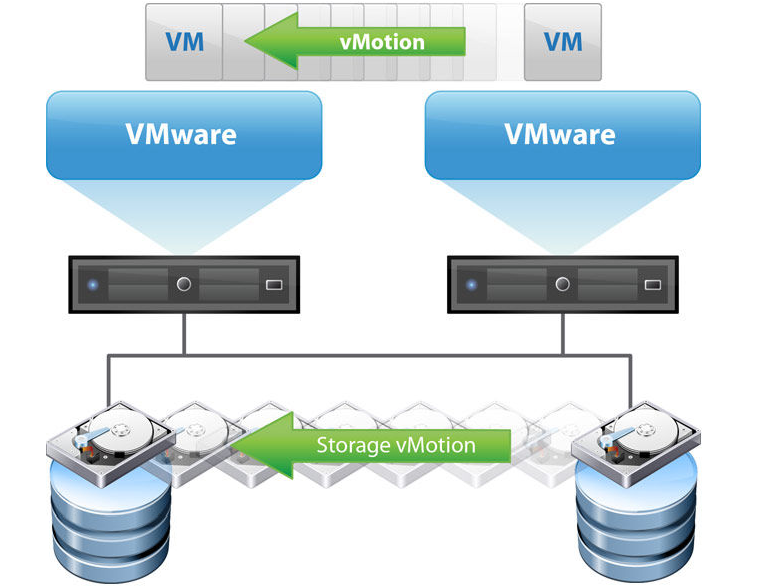 [Speaker Notes: *）数据来源：RightScale
*）取样1060家企业]
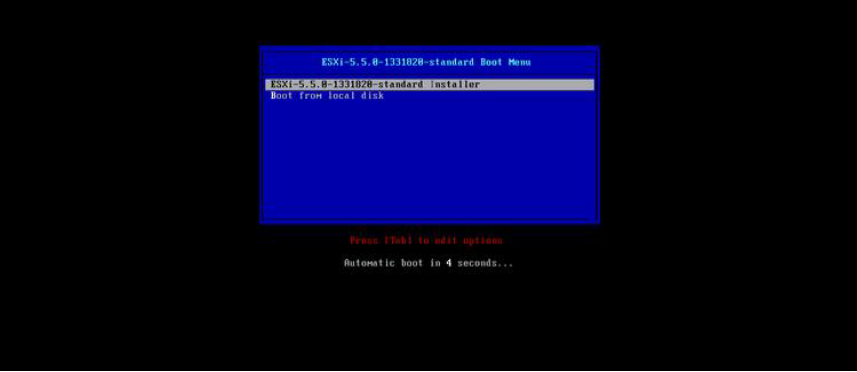 [Speaker Notes: *）数据来源：RightScale
*）取样1060家企业]
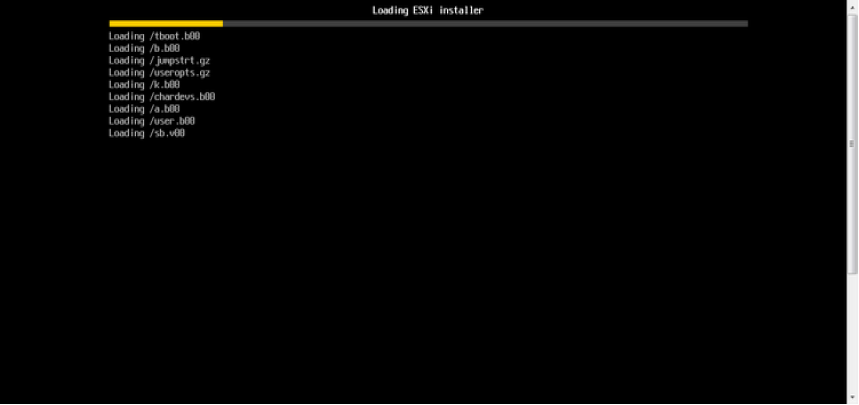 [Speaker Notes: *）数据来源：RightScale
*）取样1060家企业]
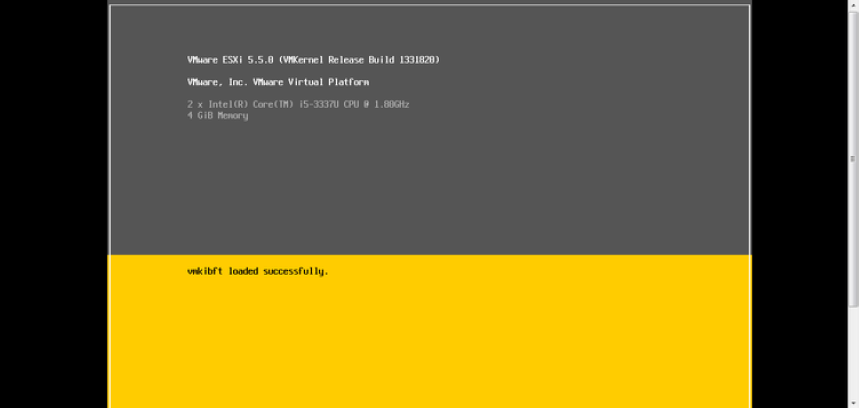 [Speaker Notes: *）数据来源：RightScale
*）取样1060家企业]
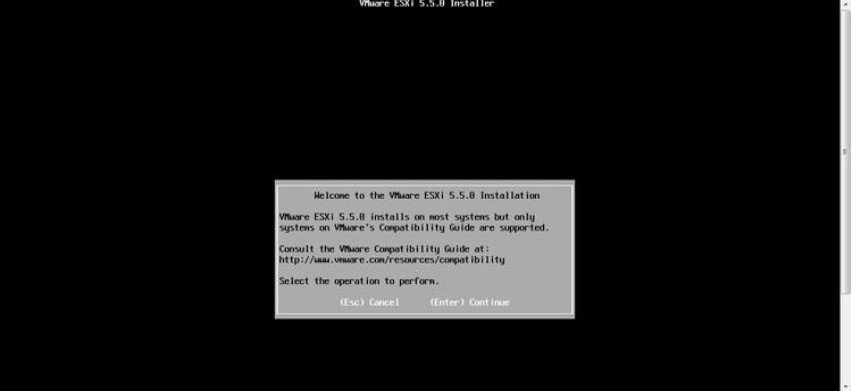 [Speaker Notes: *）数据来源：RightScale
*）取样1060家企业]
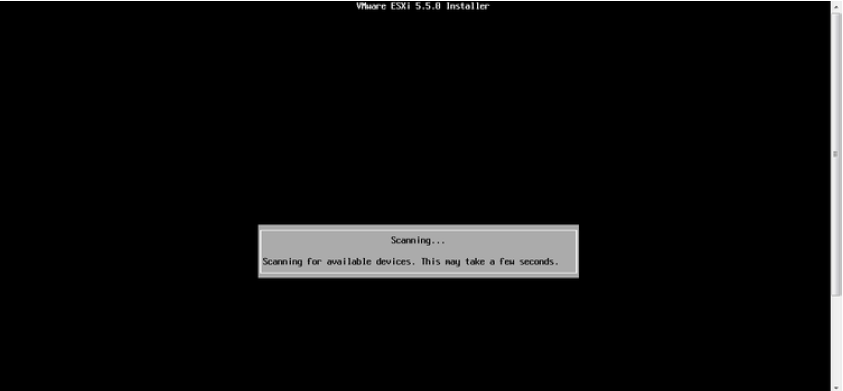 [Speaker Notes: *）数据来源：RightScale
*）取样1060家企业]
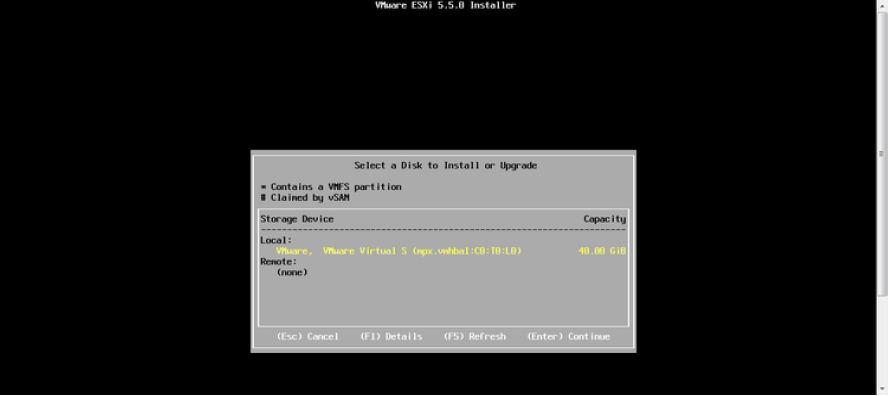 [Speaker Notes: *）数据来源：RightScale
*）取样1060家企业]
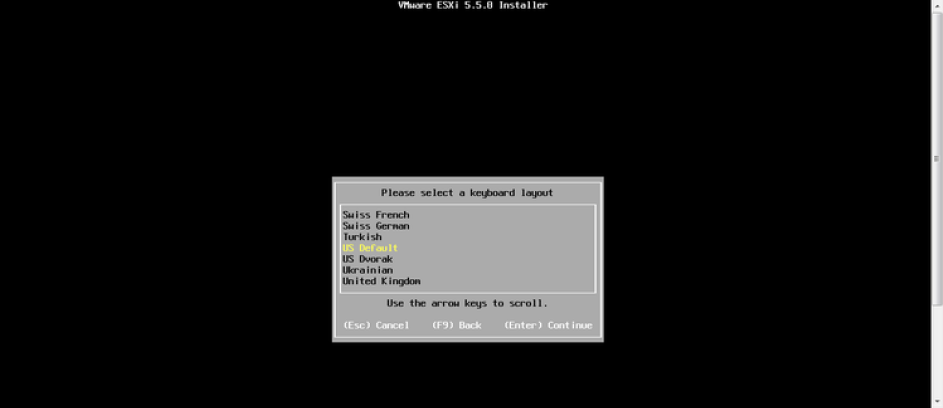 [Speaker Notes: *）数据来源：RightScale
*）取样1060家企业]
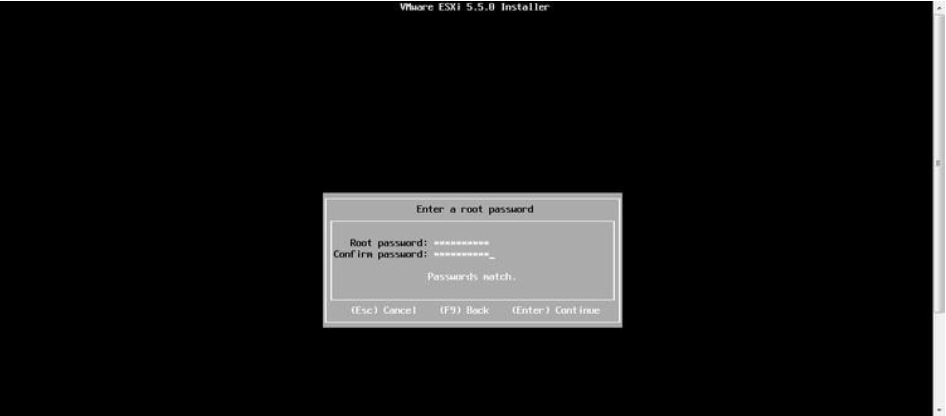 [Speaker Notes: *）数据来源：RightScale
*）取样1060家企业]
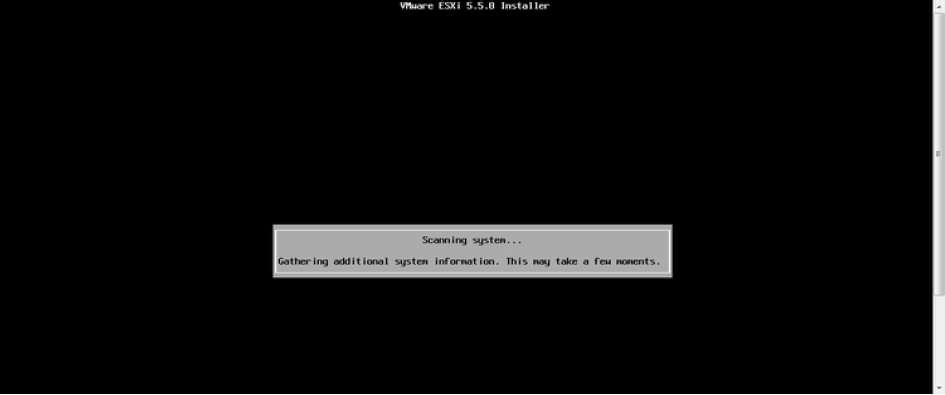 [Speaker Notes: *）数据来源：RightScale
*）取样1060家企业]
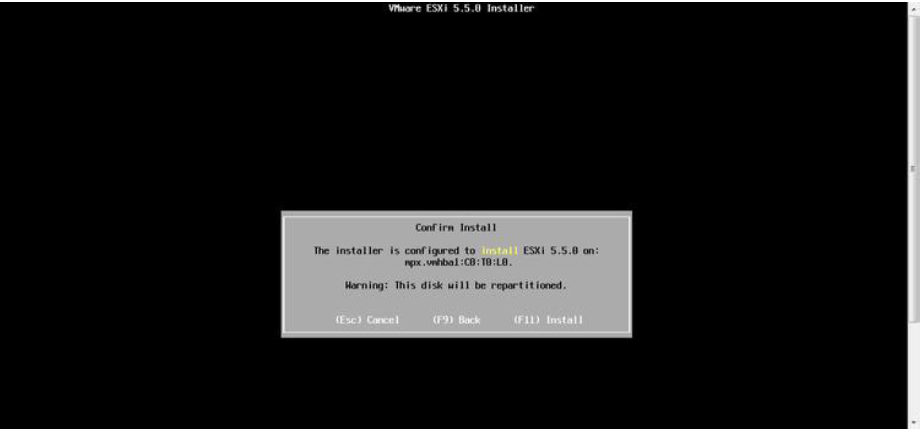 [Speaker Notes: *）数据来源：RightScale
*）取样1060家企业]
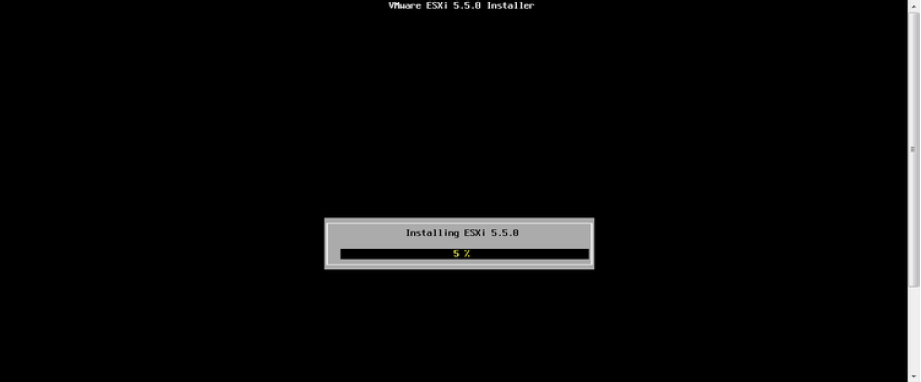 [Speaker Notes: *）数据来源：RightScale
*）取样1060家企业]
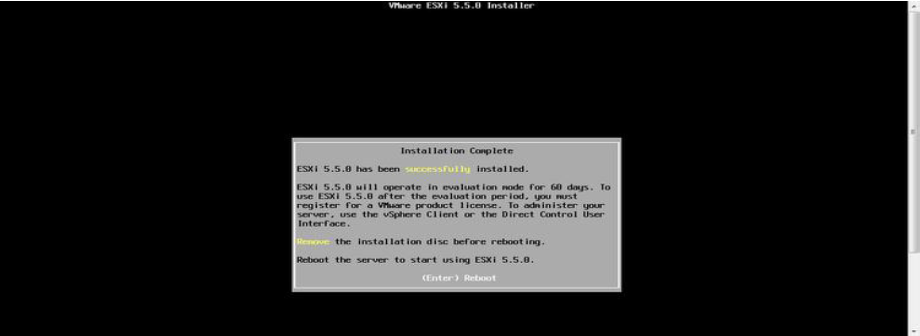 [Speaker Notes: *）数据来源：RightScale
*）取样1060家企业]
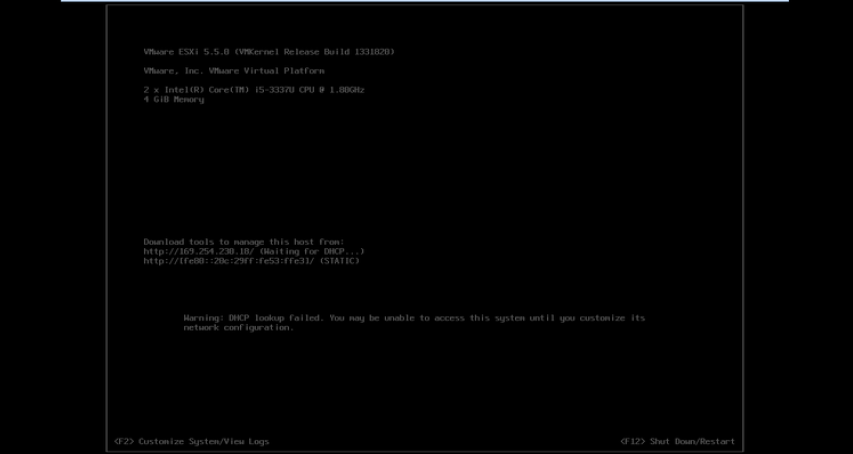 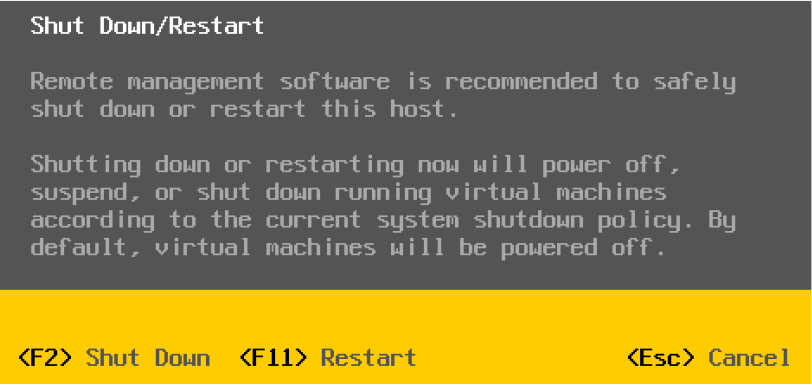 [Speaker Notes: *）数据来源：RightScale
*）取样1060家企业]
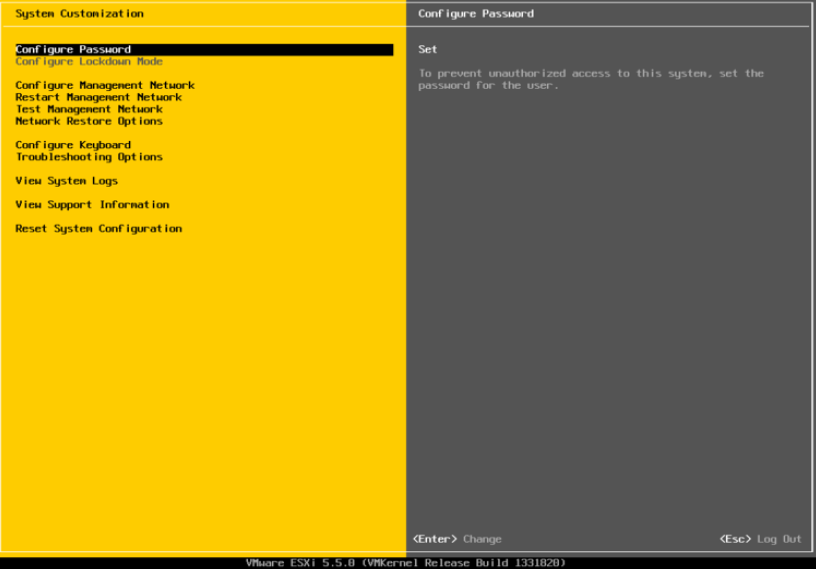 [Speaker Notes: *）数据来源：RightScale
*）取样1060家企业]
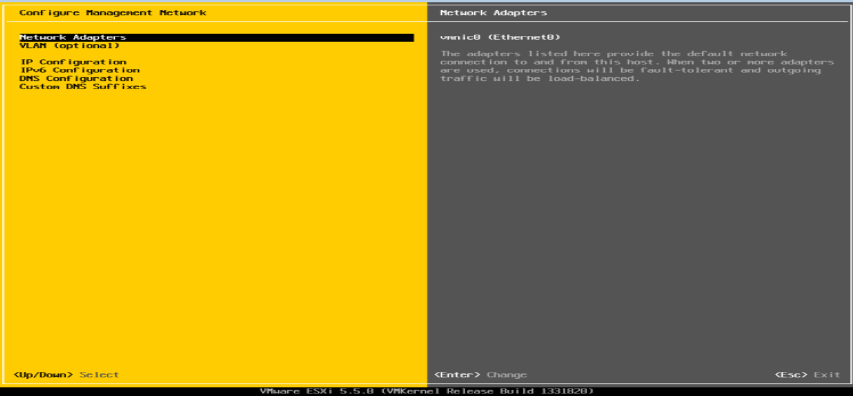 [Speaker Notes: *）数据来源：RightScale
*）取样1060家企业]
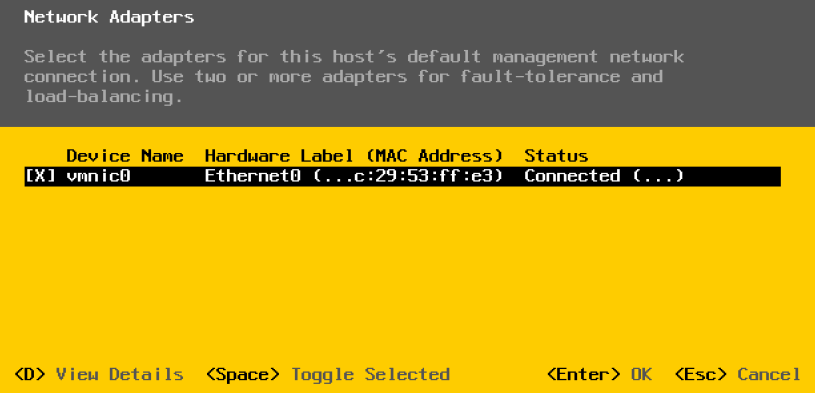 [Speaker Notes: *）数据来源：RightScale
*）取样1060家企业]
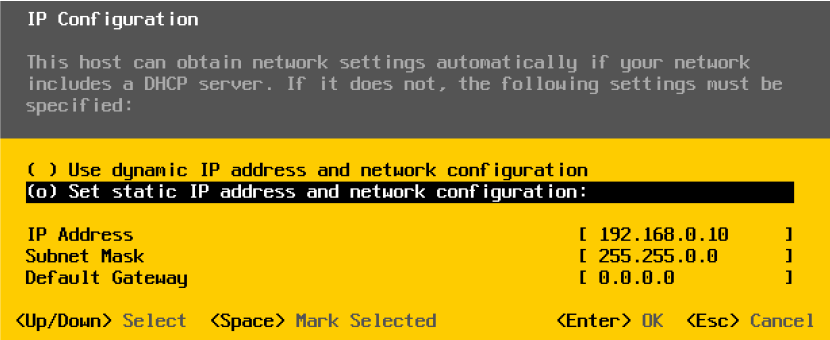 [Speaker Notes: *）数据来源：RightScale
*）取样1060家企业]
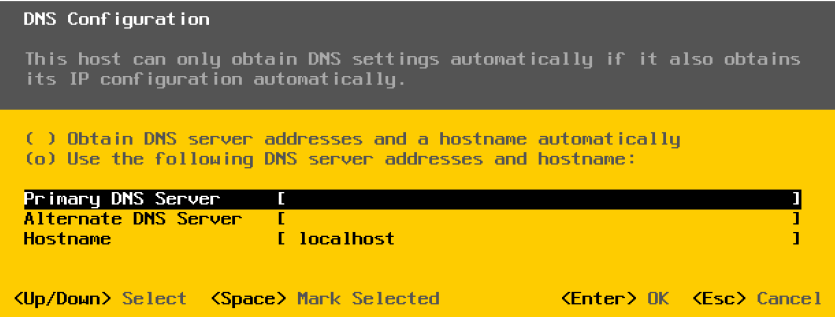 [Speaker Notes: *）数据来源：RightScale
*）取样1060家企业]
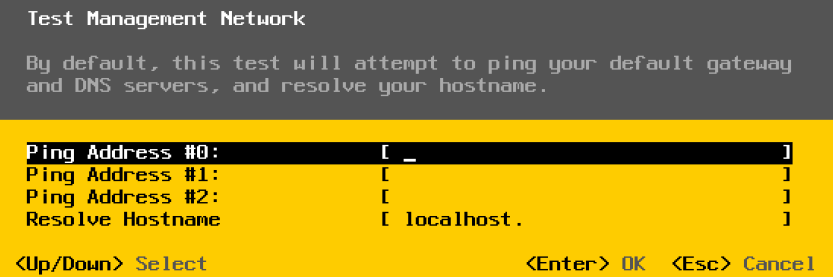 [Speaker Notes: *）数据来源：RightScale
*）取样1060家企业]
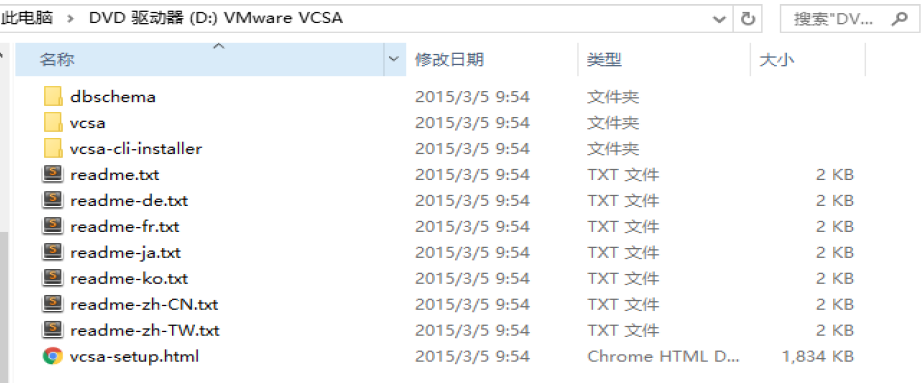 [Speaker Notes: *）数据来源：RightScale
*）取样1060家企业]
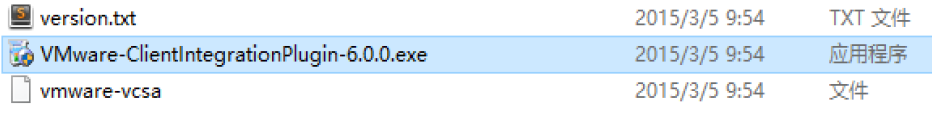 [Speaker Notes: *）数据来源：RightScale
*）取样1060家企业]
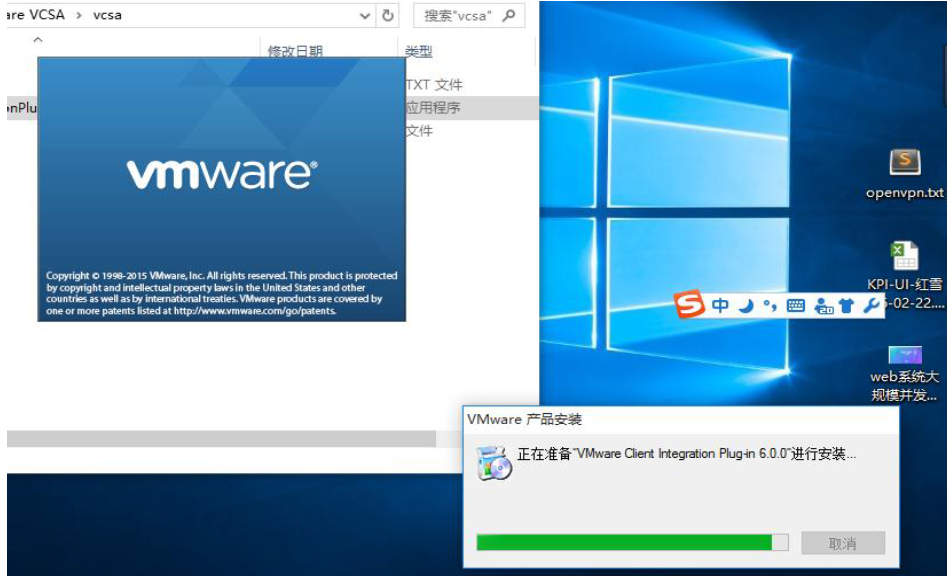 [Speaker Notes: *）数据来源：RightScale
*）取样1060家企业]
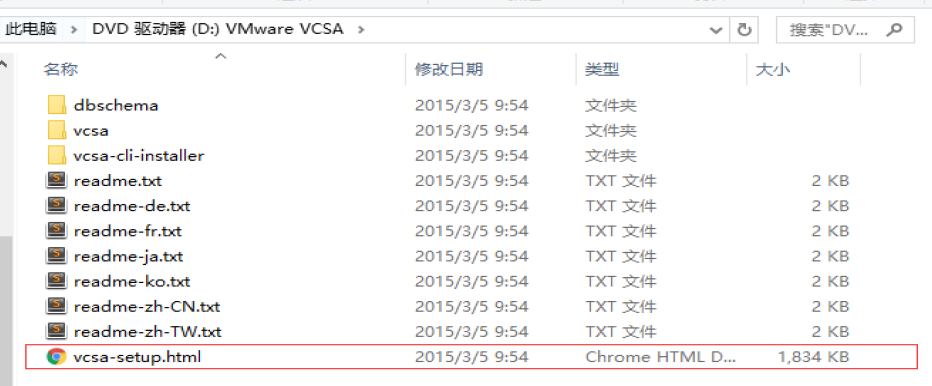 [Speaker Notes: *）数据来源：RightScale
*）取样1060家企业]
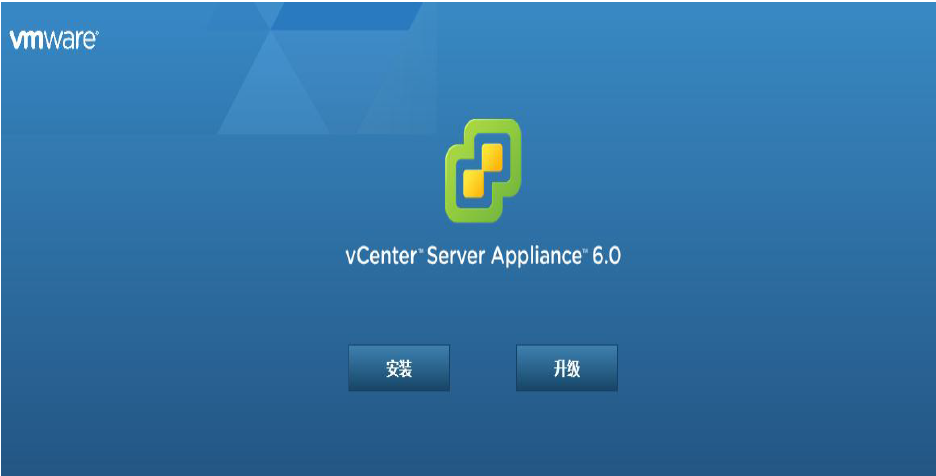 [Speaker Notes: *）数据来源：RightScale
*）取样1060家企业]
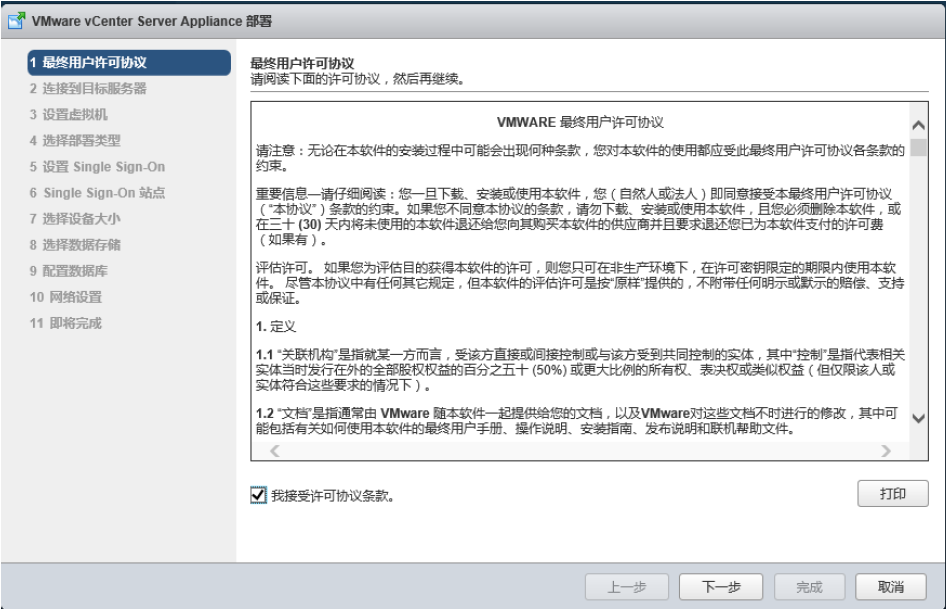 [Speaker Notes: *）数据来源：RightScale
*）取样1060家企业]
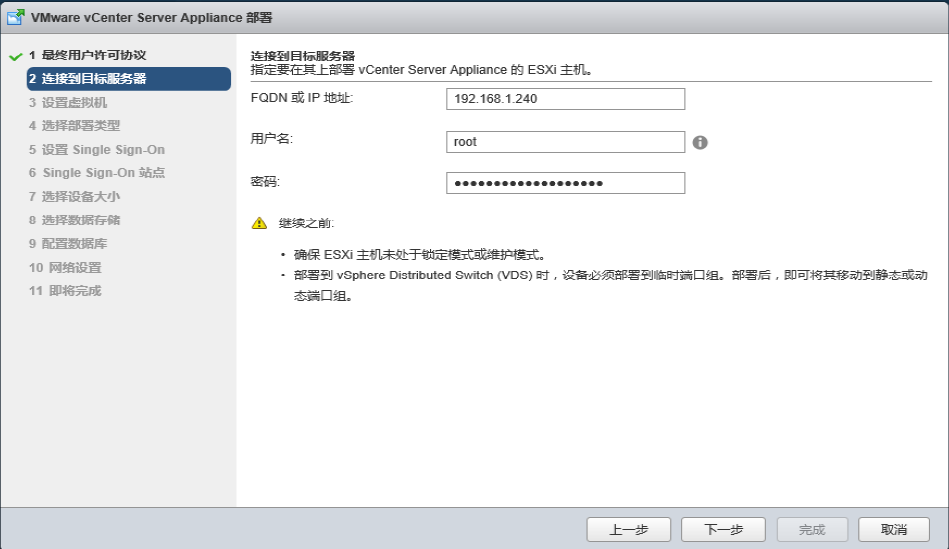 [Speaker Notes: *）数据来源：RightScale
*）取样1060家企业]
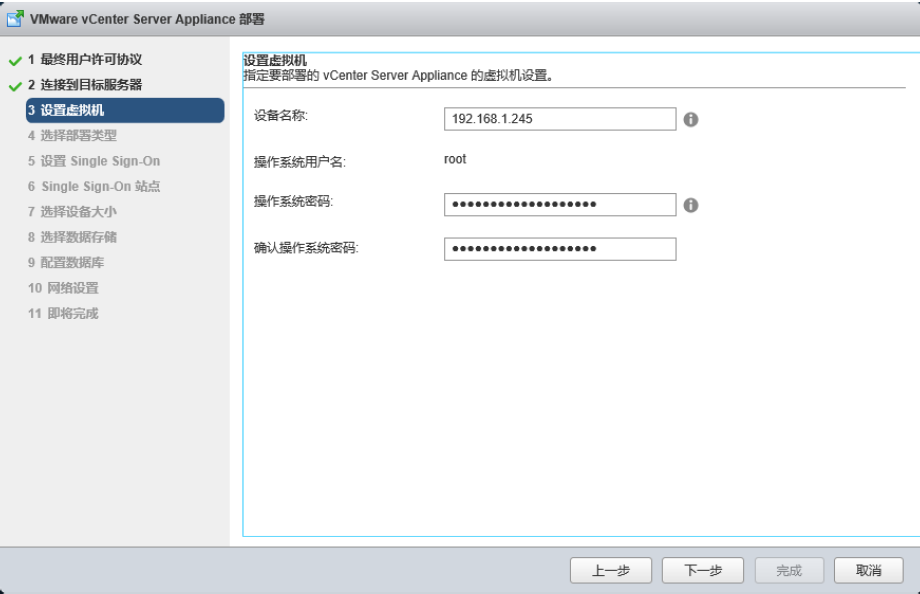 [Speaker Notes: *）数据来源：RightScale
*）取样1060家企业]
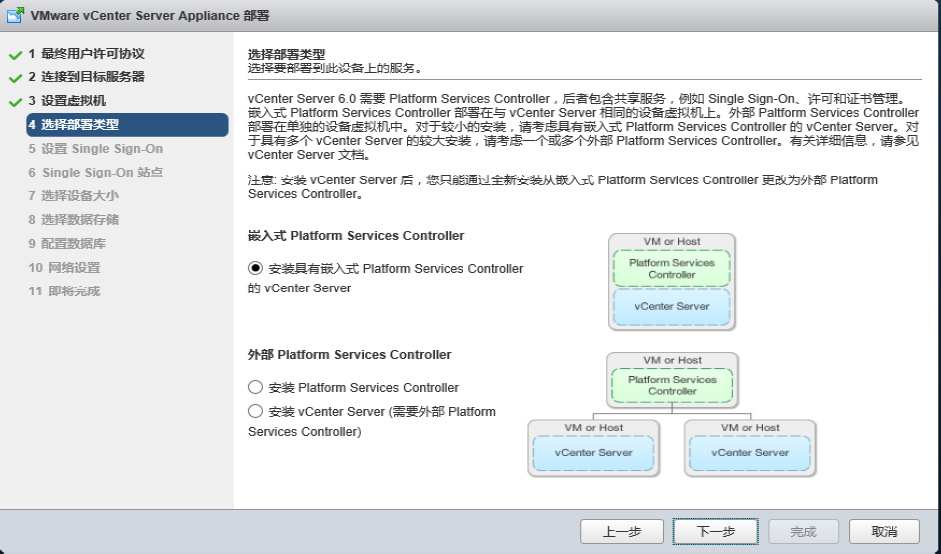 [Speaker Notes: *）数据来源：RightScale
*）取样1060家企业]
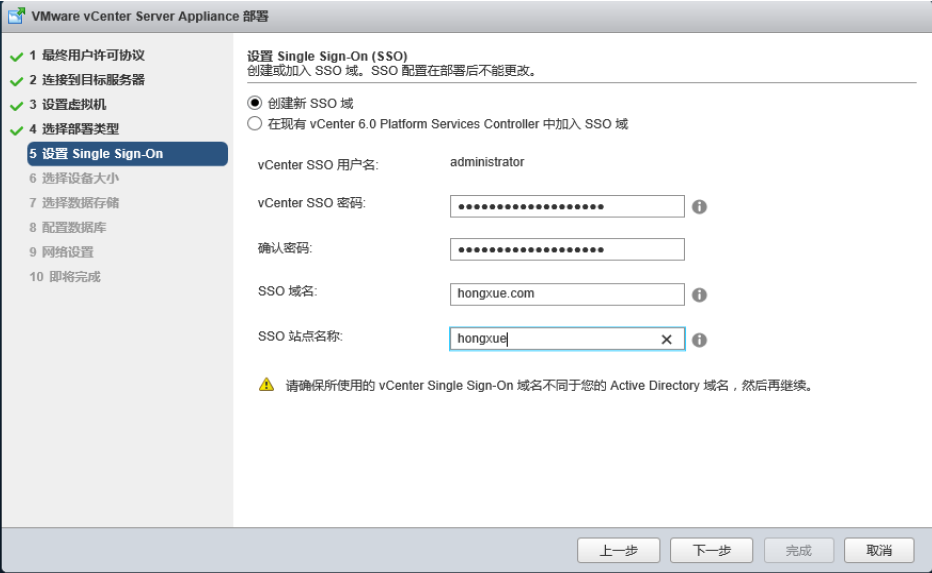 [Speaker Notes: *）数据来源：RightScale
*）取样1060家企业]
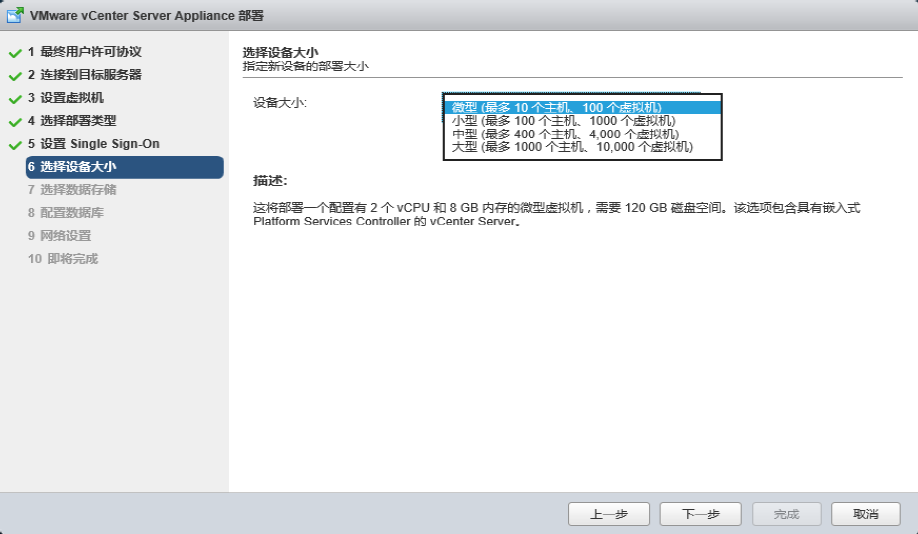 [Speaker Notes: *）数据来源：RightScale
*）取样1060家企业]
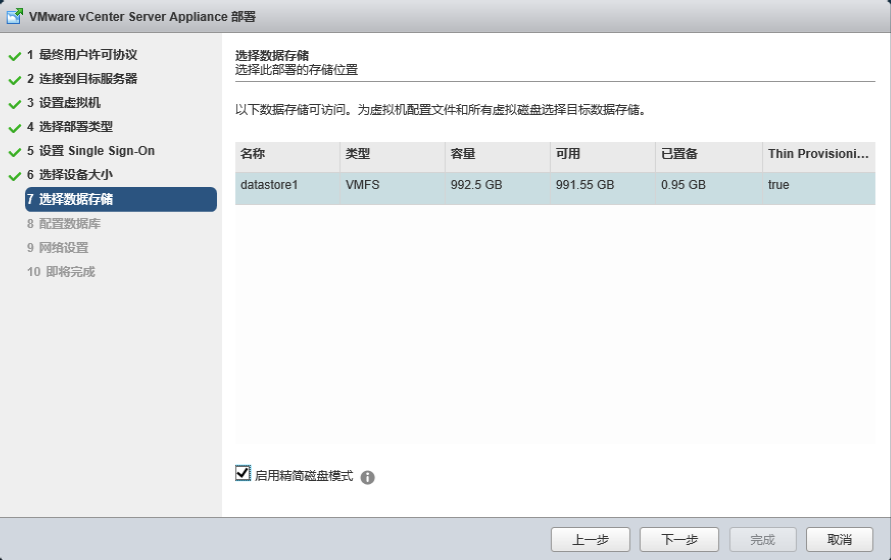 [Speaker Notes: *）数据来源：RightScale
*）取样1060家企业]
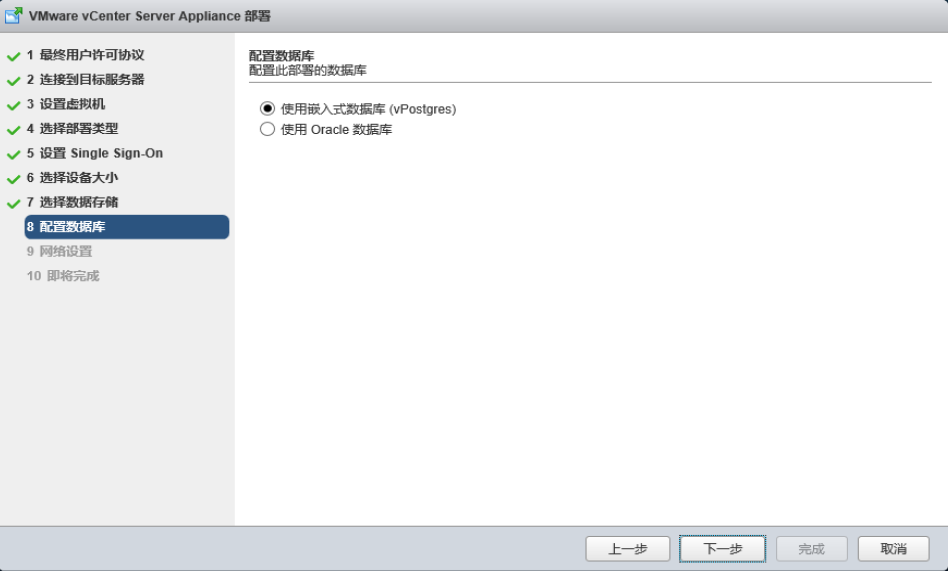 [Speaker Notes: *）数据来源：RightScale
*）取样1060家企业]
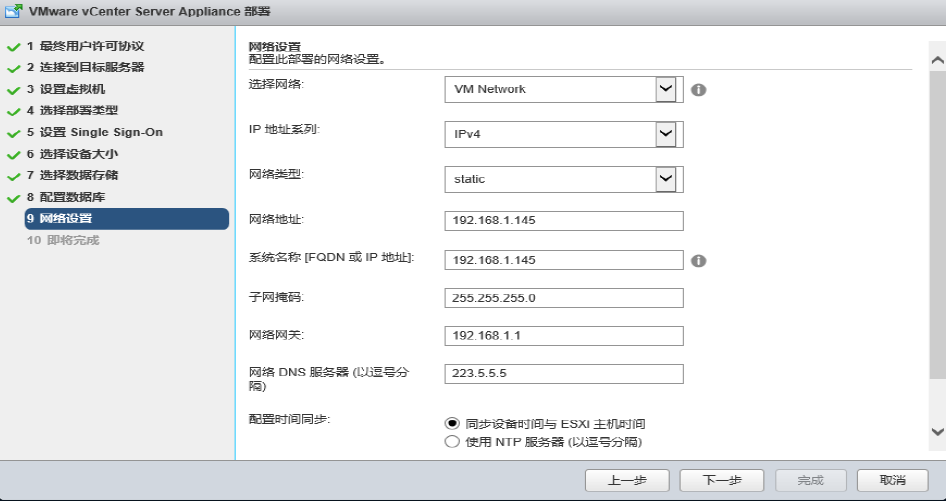 [Speaker Notes: *）数据来源：RightScale
*）取样1060家企业]
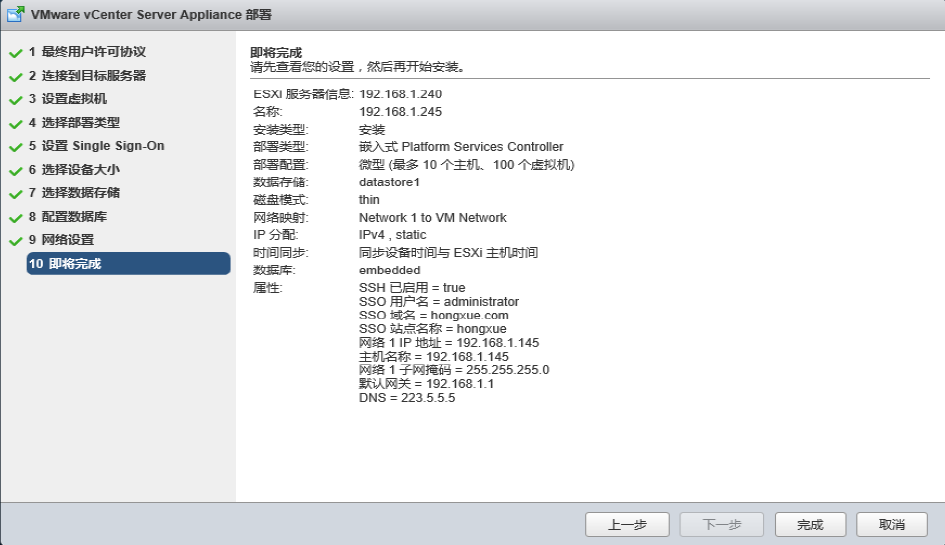 [Speaker Notes: *）数据来源：RightScale
*）取样1060家企业]
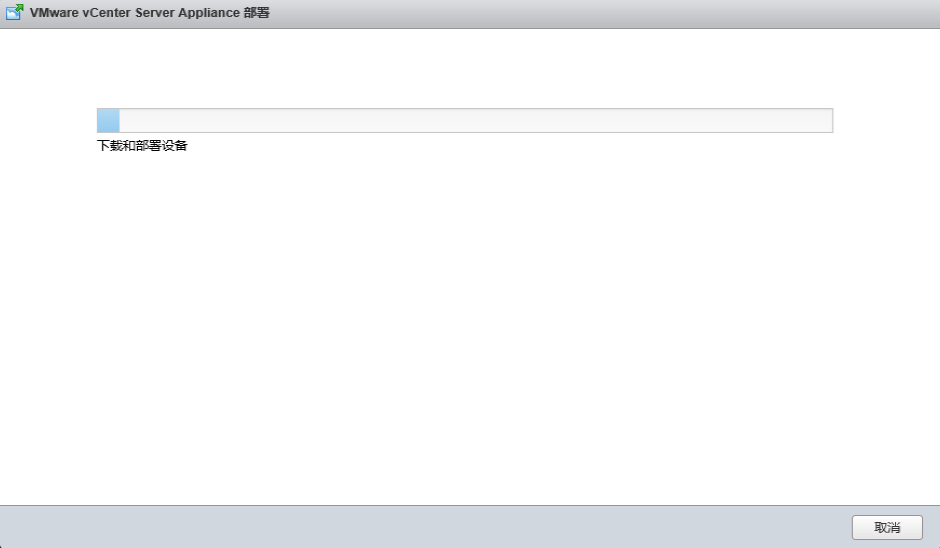 [Speaker Notes: *）数据来源：RightScale
*）取样1060家企业]
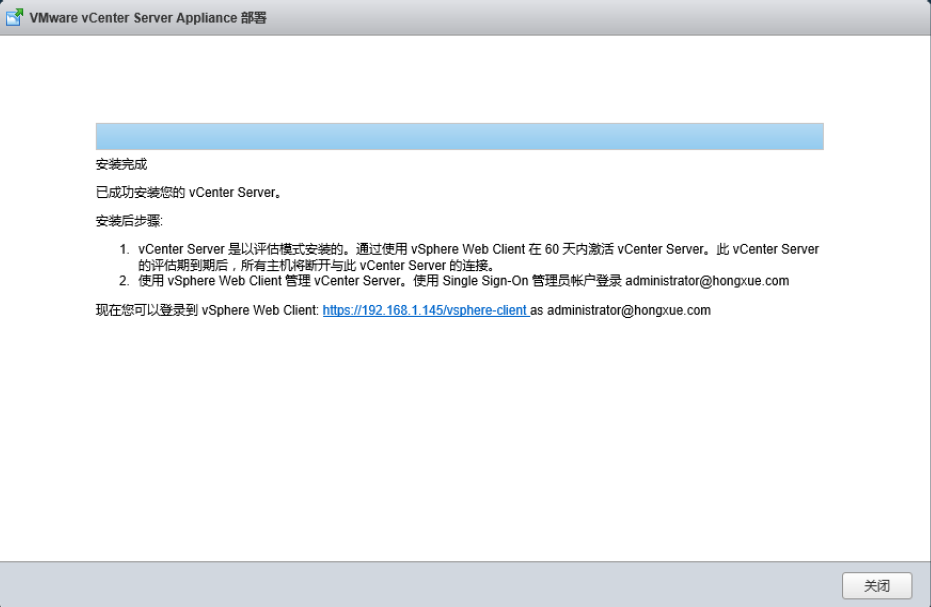 [Speaker Notes: *）数据来源：RightScale
*）取样1060家企业]
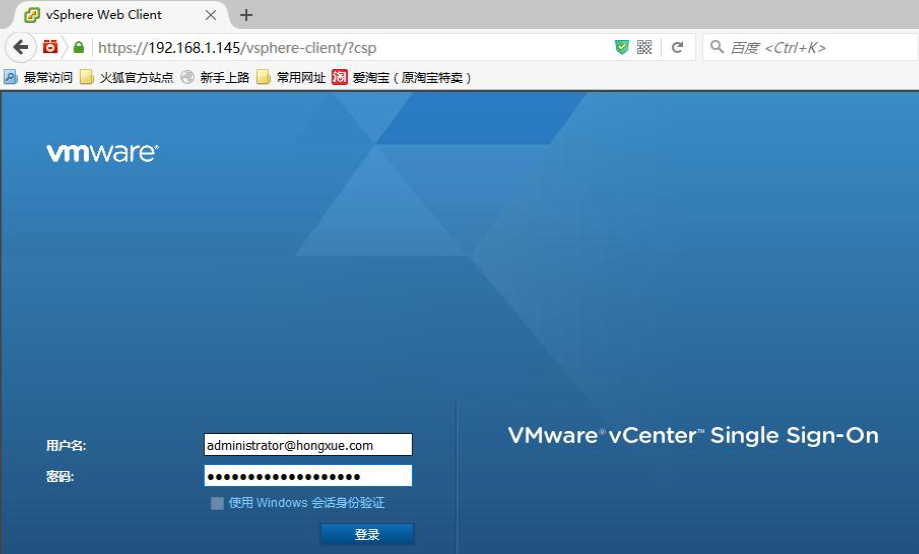 [Speaker Notes: *）数据来源：RightScale
*）取样1060家企业]
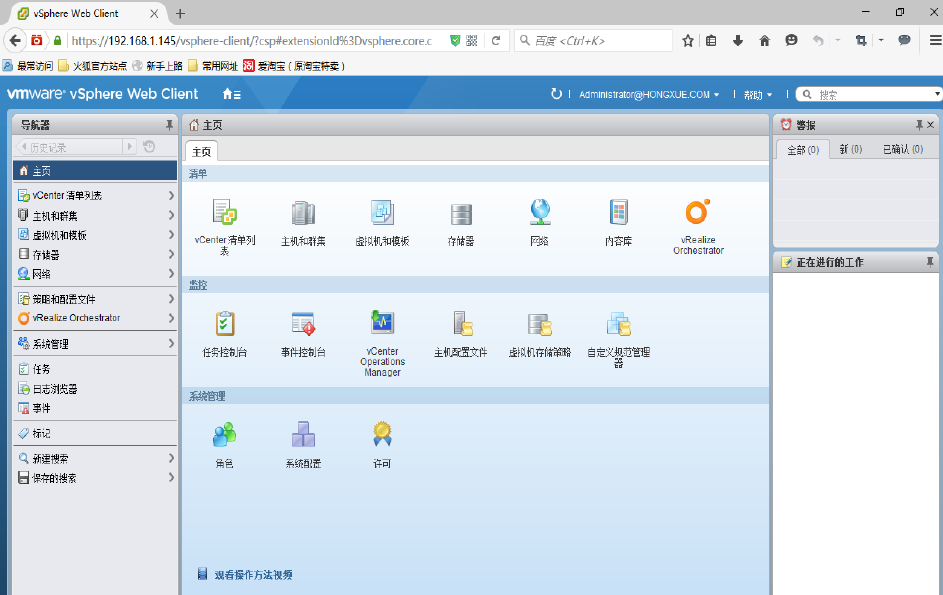 [Speaker Notes: *）数据来源：RightScale
*）取样1060家企业]
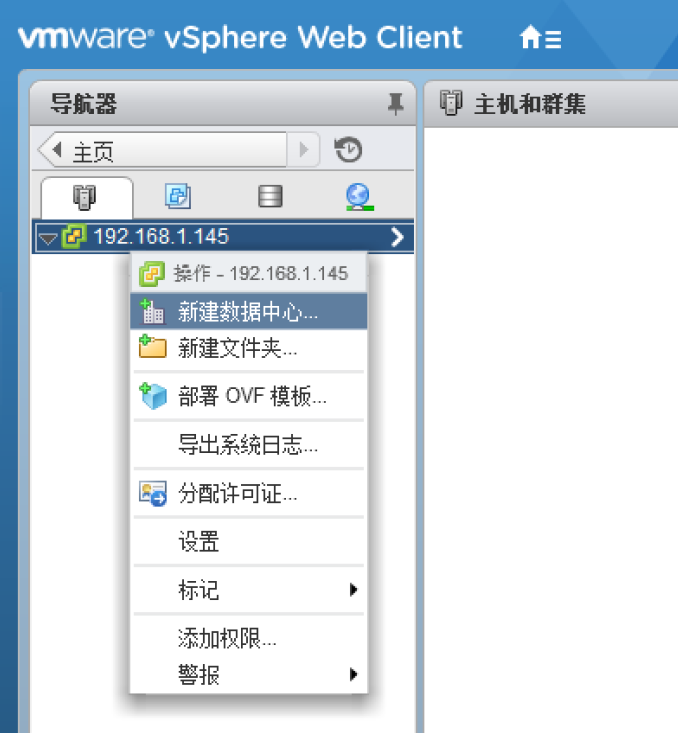 [Speaker Notes: *）数据来源：RightScale
*）取样1060家企业]
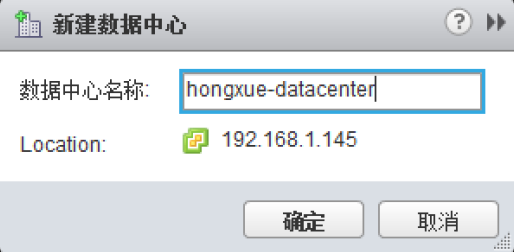 [Speaker Notes: *）数据来源：RightScale
*）取样1060家企业]
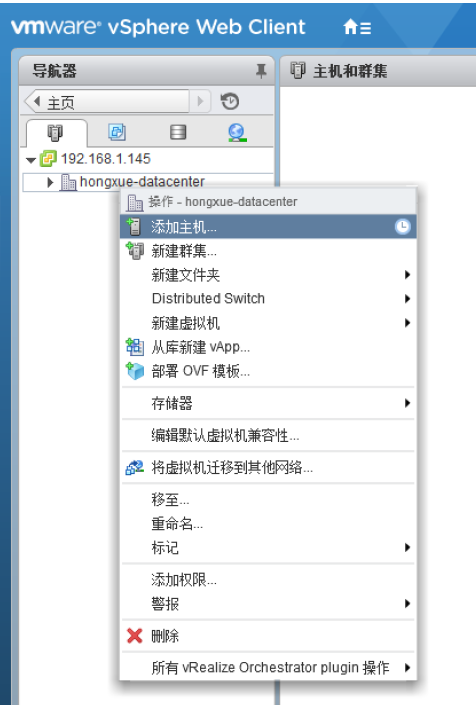 [Speaker Notes: *）数据来源：RightScale
*）取样1060家企业]
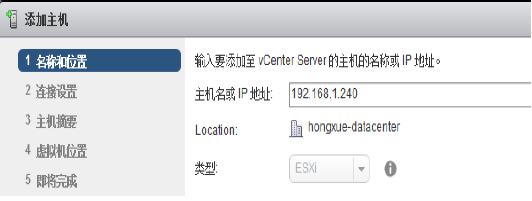 [Speaker Notes: *）数据来源：RightScale
*）取样1060家企业]
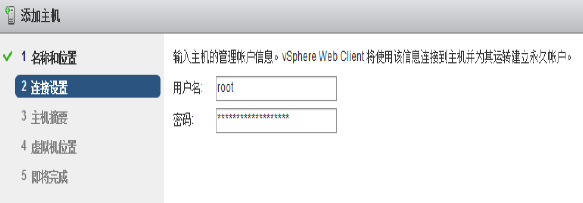 [Speaker Notes: *）数据来源：RightScale
*）取样1060家企业]
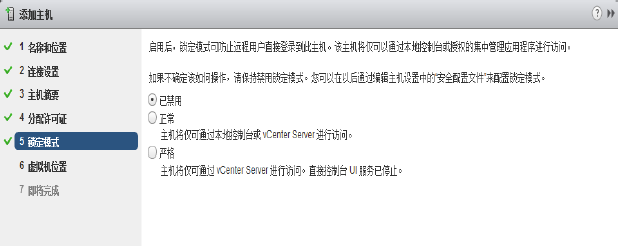 [Speaker Notes: *）数据来源：RightScale
*）取样1060家企业]
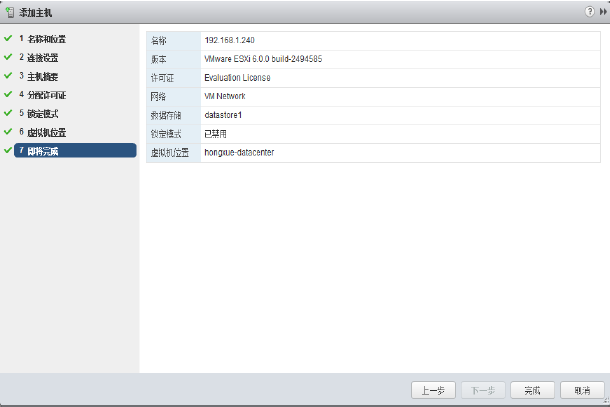 [Speaker Notes: *）数据来源：RightScale
*）取样1060家企业]
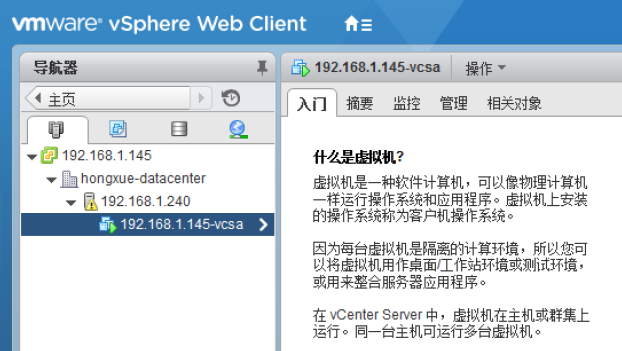 [Speaker Notes: *）数据来源：RightScale
*）取样1060家企业]
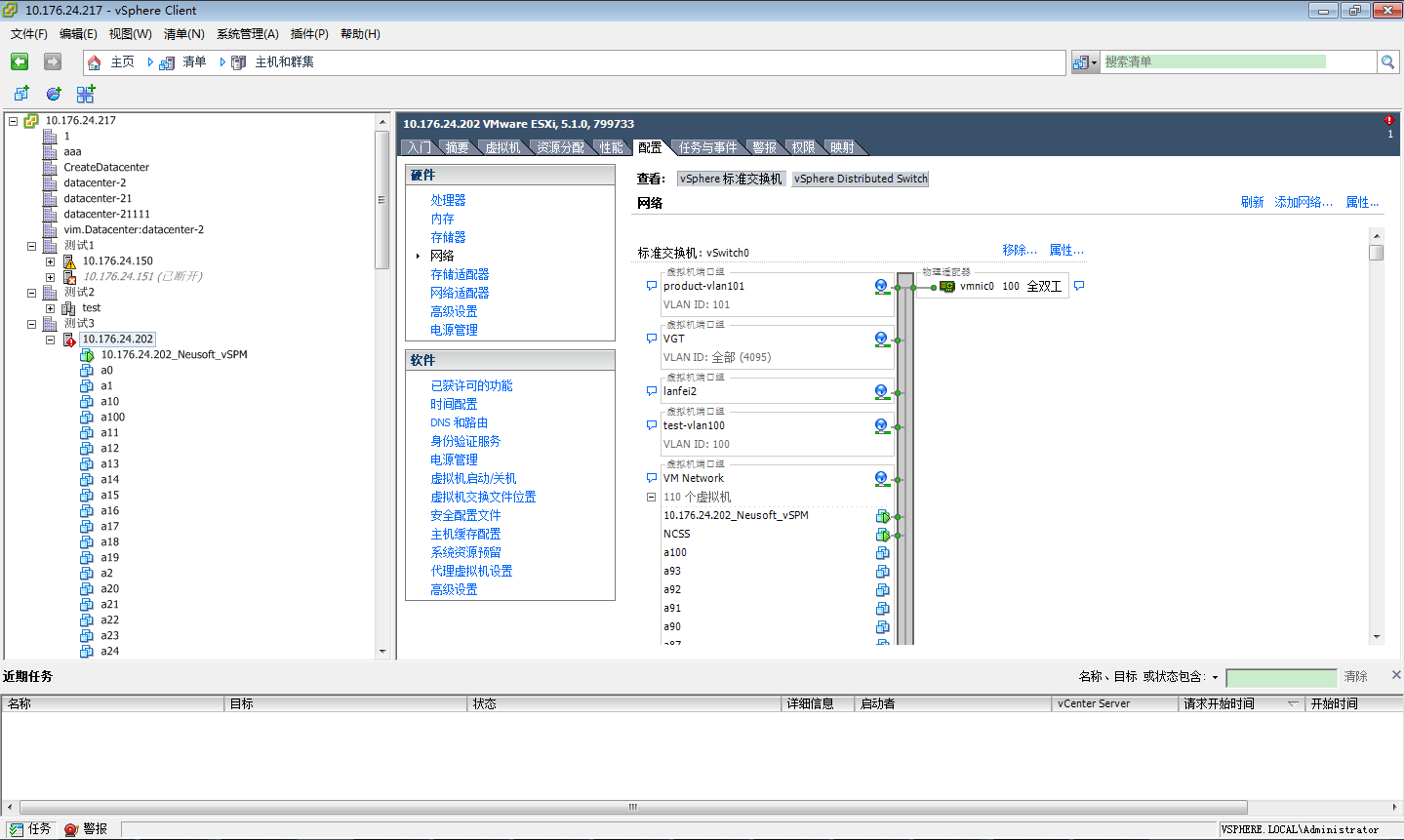 [Speaker Notes: *）数据来源：RightScale
*）取样1060家企业]
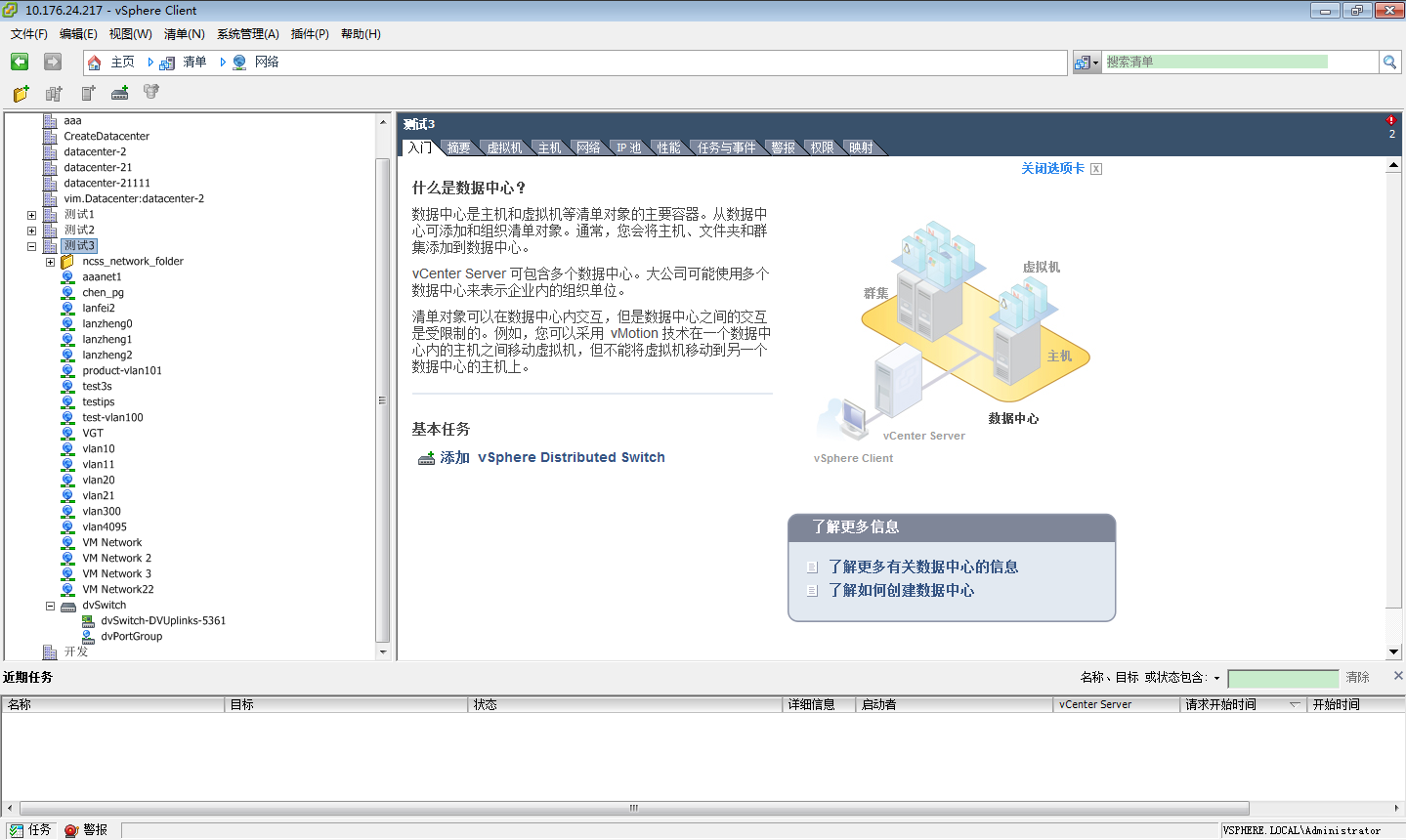 [Speaker Notes: *）数据来源：RightScale
*）取样1060家企业]
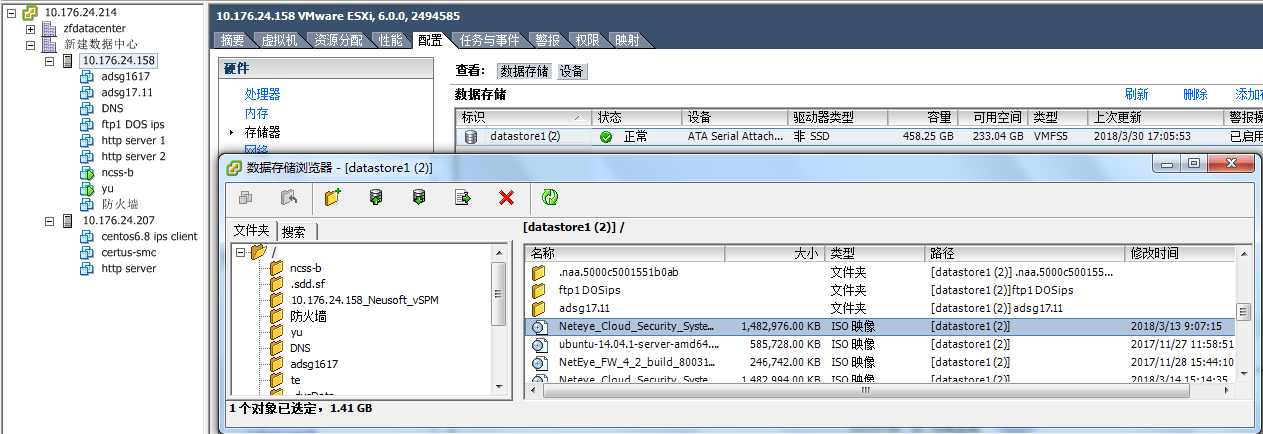 [Speaker Notes: *）数据来源：RightScale
*）取样1060家企业]
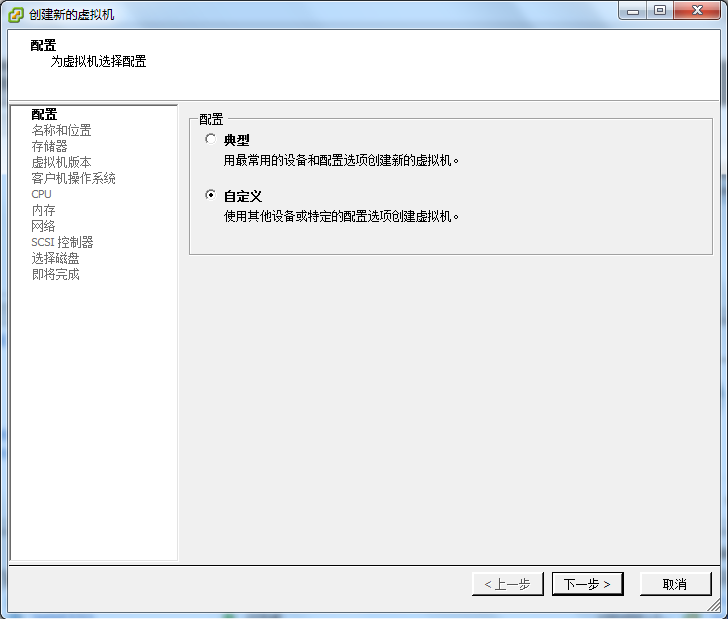 [Speaker Notes: *）数据来源：RightScale
*）取样1060家企业]
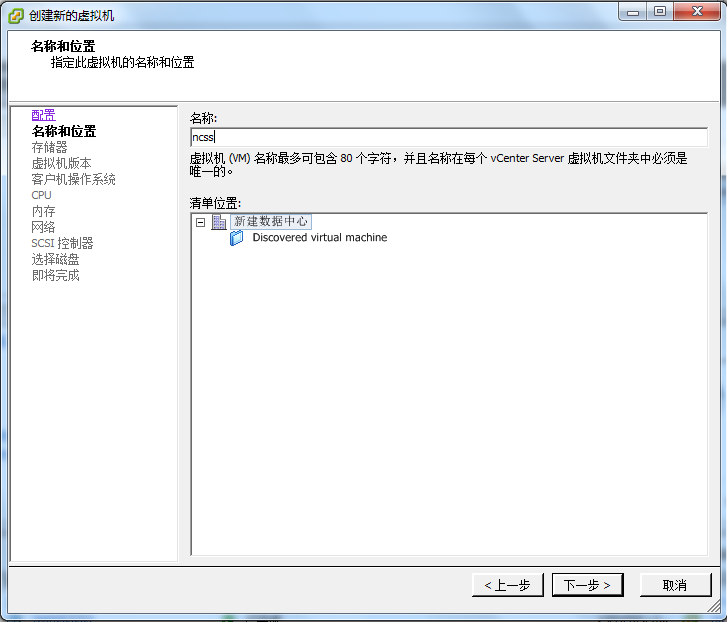 [Speaker Notes: *）数据来源：RightScale
*）取样1060家企业]
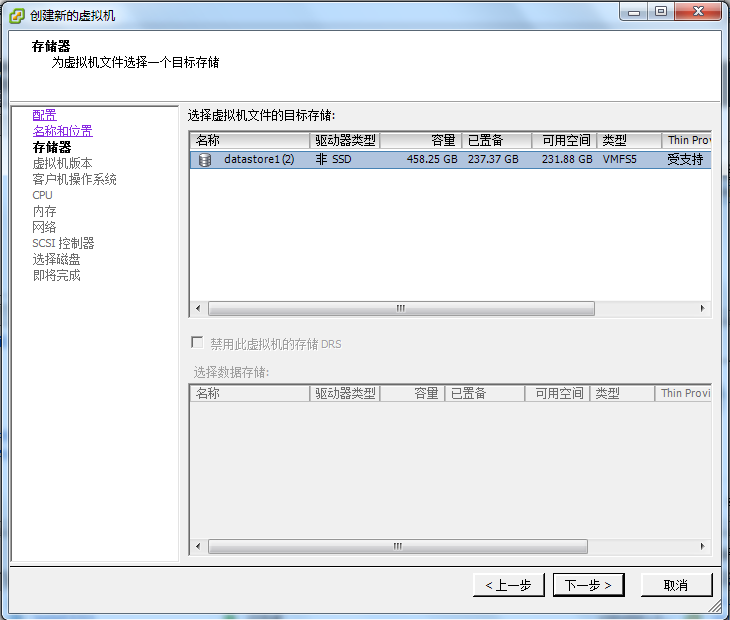 [Speaker Notes: *）数据来源：RightScale
*）取样1060家企业]
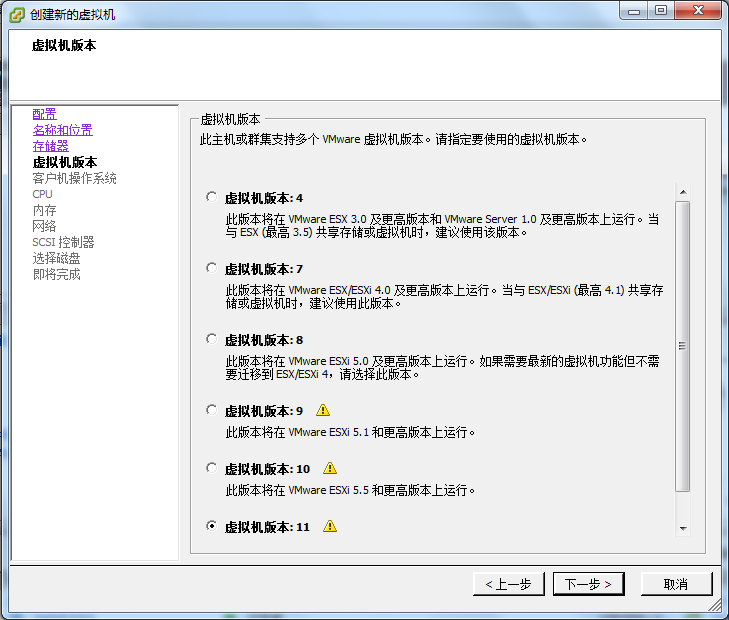 [Speaker Notes: *）数据来源：RightScale
*）取样1060家企业]
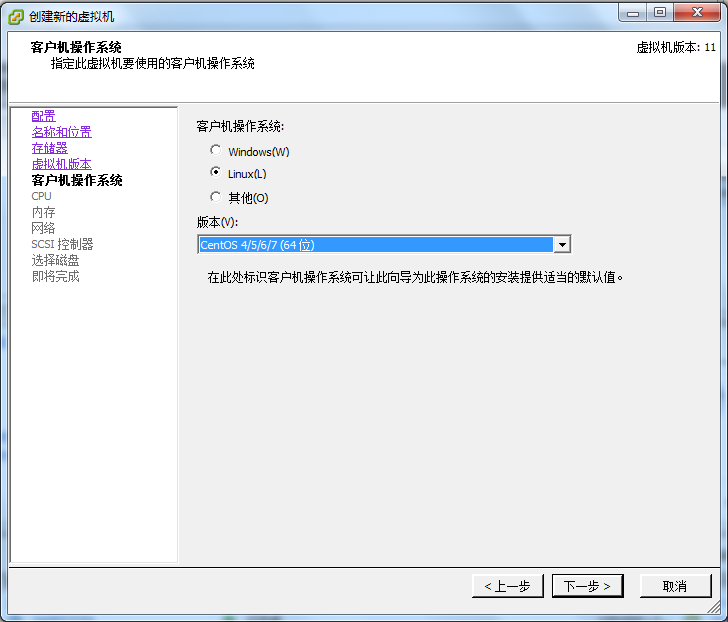 [Speaker Notes: *）数据来源：RightScale
*）取样1060家企业]
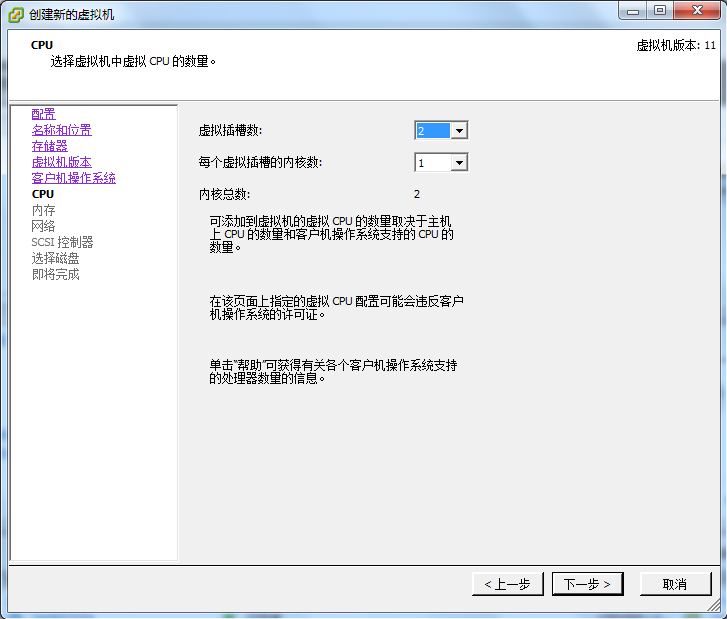 [Speaker Notes: *）数据来源：RightScale
*）取样1060家企业]
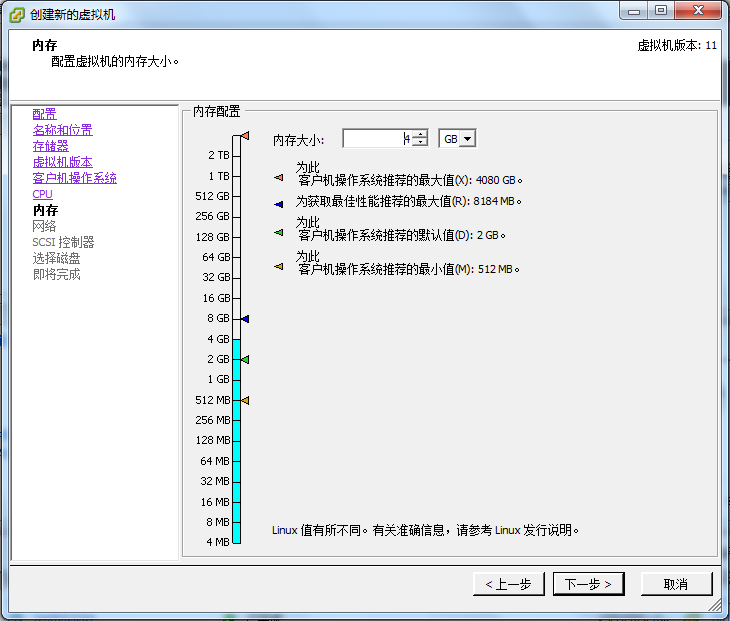 [Speaker Notes: *）数据来源：RightScale
*）取样1060家企业]
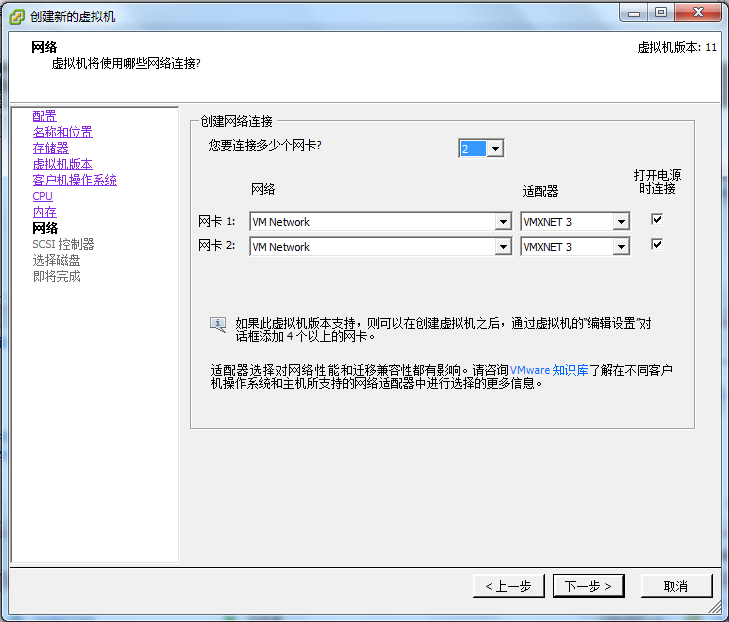 [Speaker Notes: *）数据来源：RightScale
*）取样1060家企业]
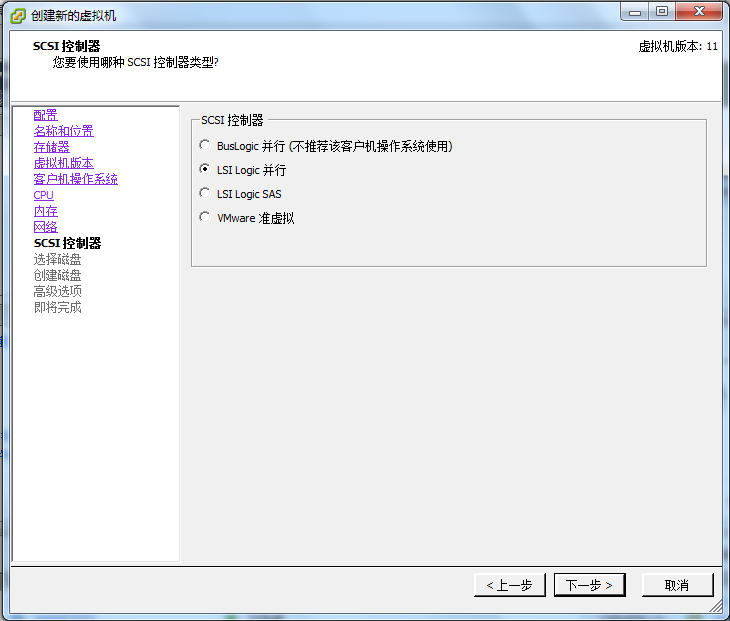 [Speaker Notes: *）数据来源：RightScale
*）取样1060家企业]
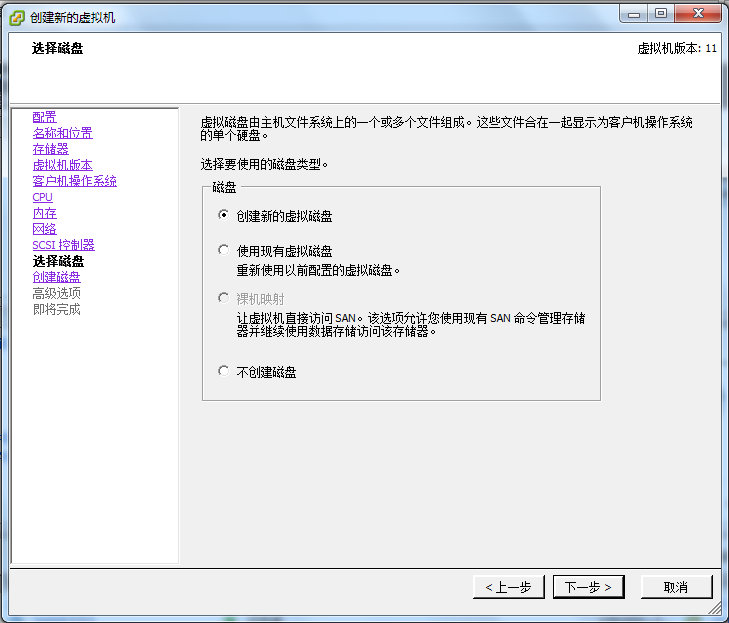 [Speaker Notes: *）数据来源：RightScale
*）取样1060家企业]
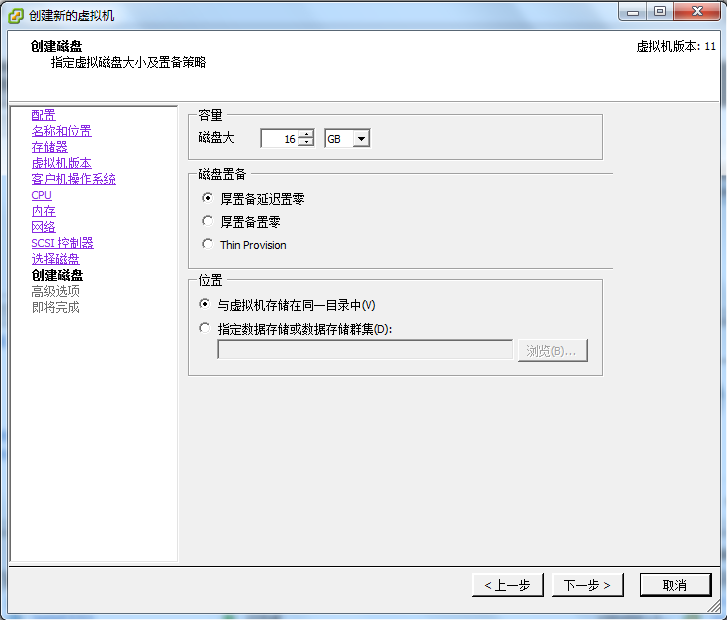 [Speaker Notes: *）数据来源：RightScale
*）取样1060家企业]
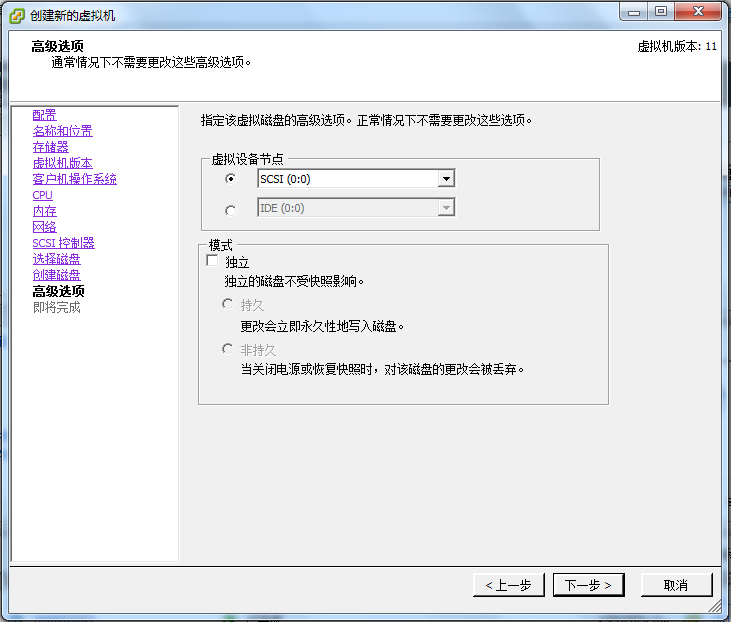 [Speaker Notes: *）数据来源：RightScale
*）取样1060家企业]
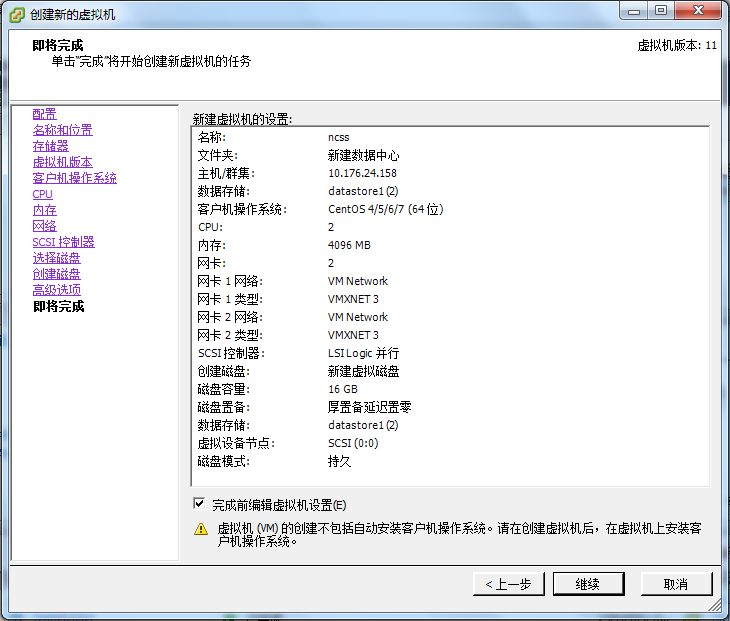 [Speaker Notes: *）数据来源：RightScale
*）取样1060家企业]
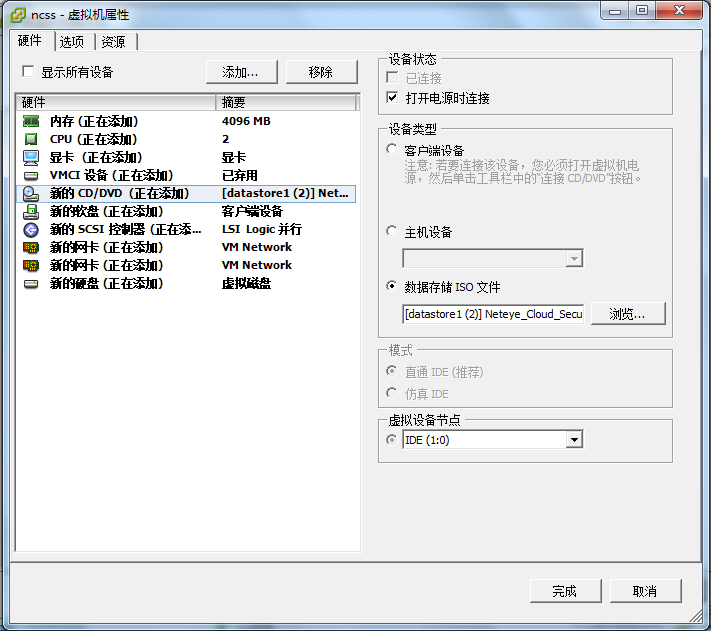 [Speaker Notes: *）数据来源：RightScale
*）取样1060家企业]
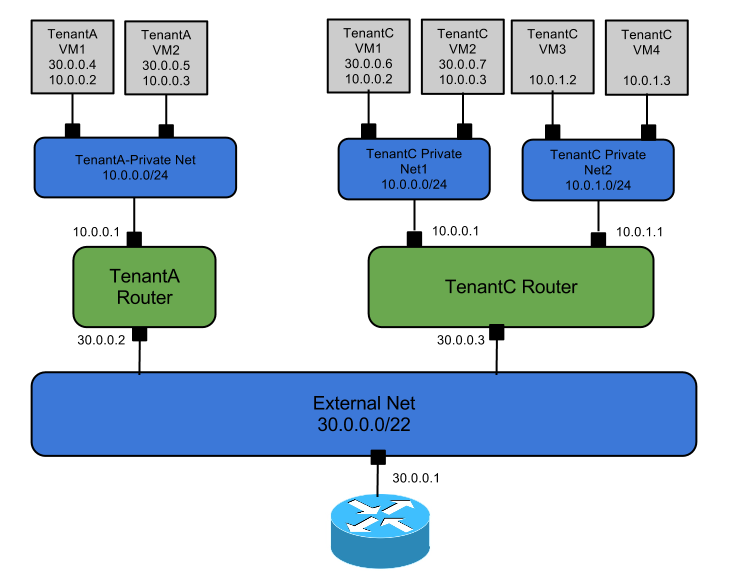 [Speaker Notes: *）数据来源：RightScale
*）取样1060家企业]
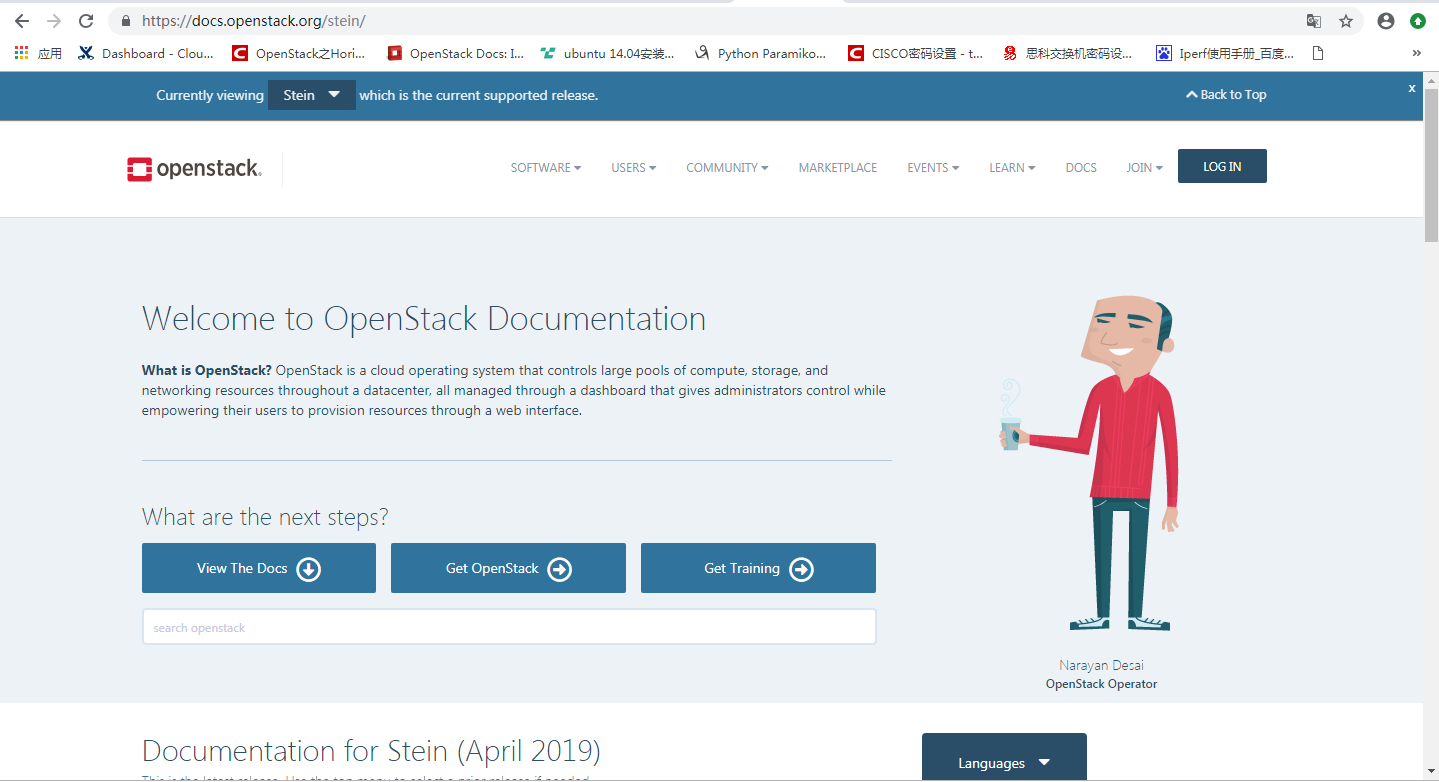 [Speaker Notes: *）数据中心的东西流量vs.南北流量]
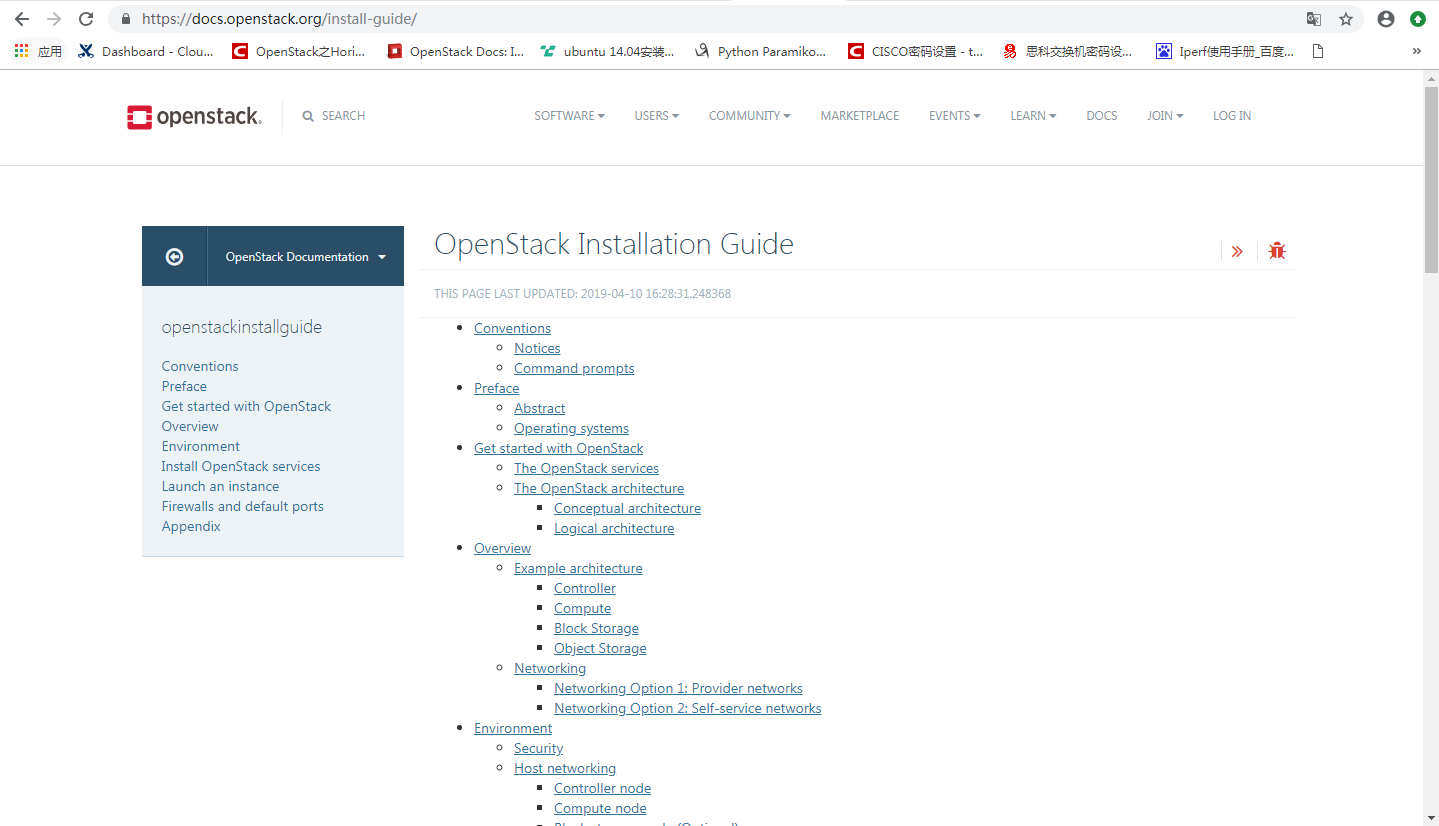 [Speaker Notes: *）数据中心的东西流量vs.南北流量]
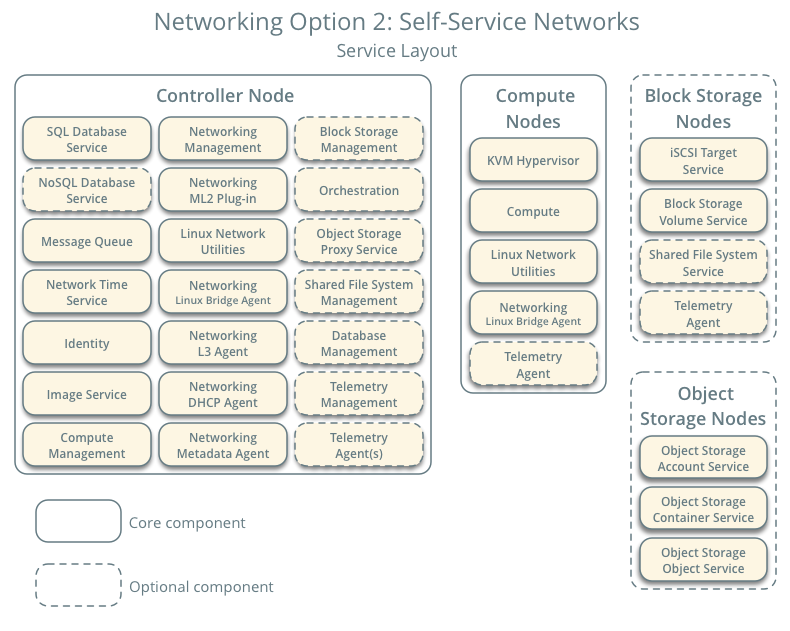 [Speaker Notes: *）数据中心的东西流量vs.南北流量]
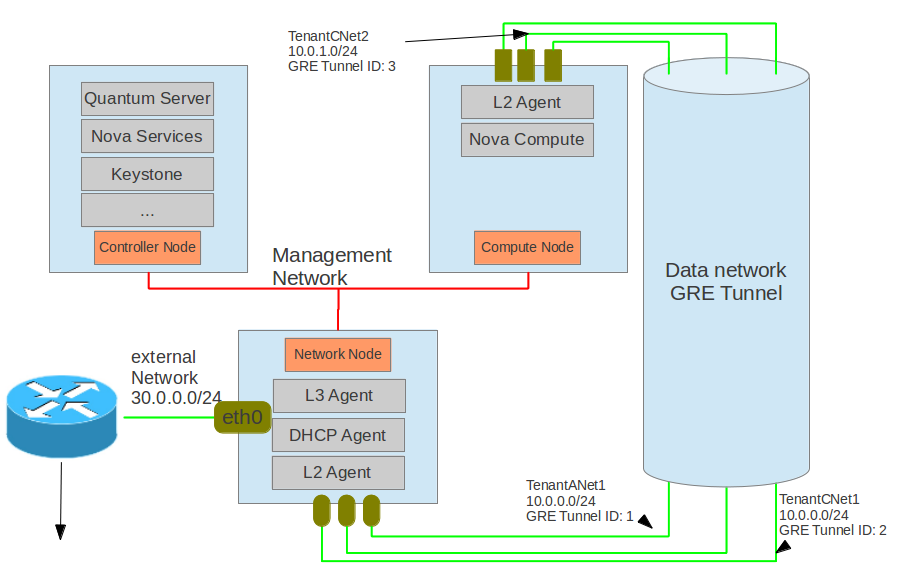 [Speaker Notes: *）数据中心的东西流量vs.南北流量]
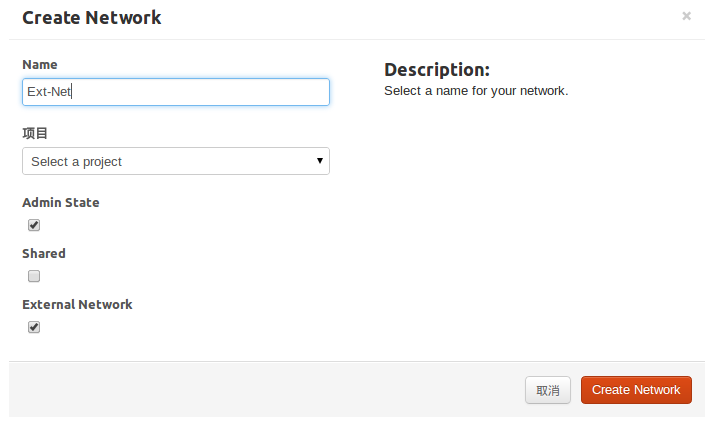 [Speaker Notes: *）数据中心的东西流量vs.南北流量]
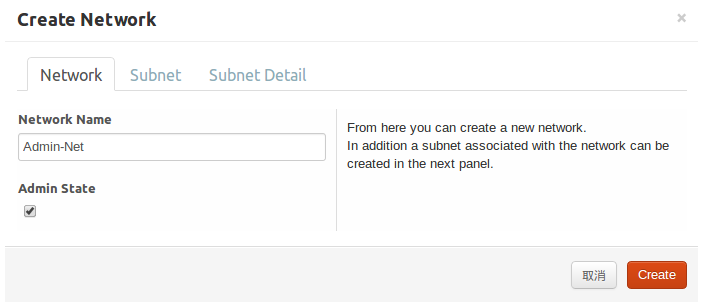 [Speaker Notes: *）数据中心的东西流量vs.南北流量]
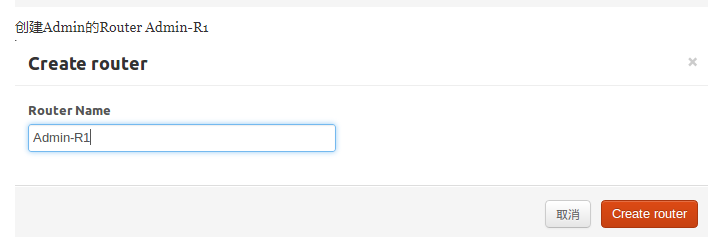 [Speaker Notes: *）数据中心的东西流量vs.南北流量]
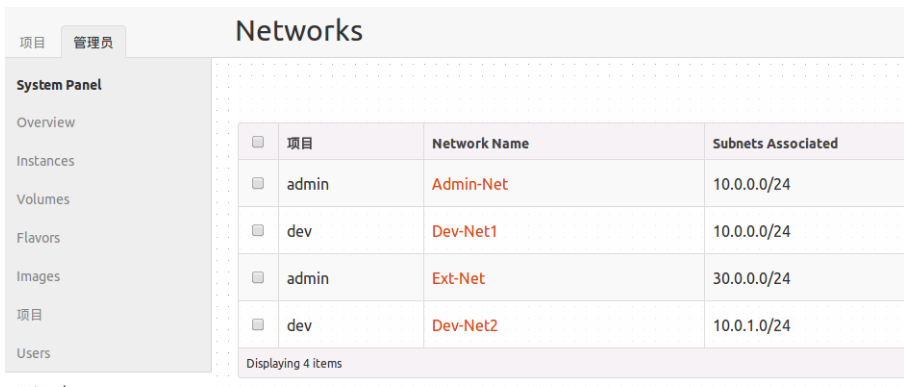 [Speaker Notes: *）数据中心的东西流量vs.南北流量]
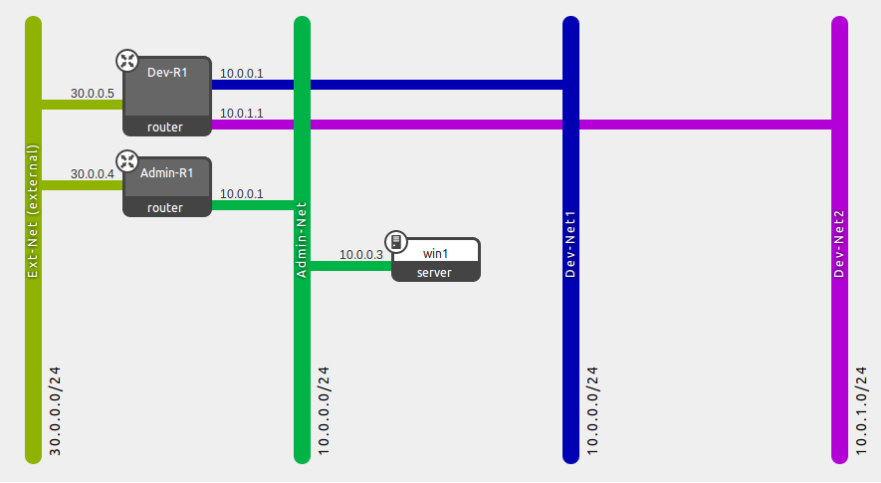 [Speaker Notes: *）数据中心的东西流量vs.南北流量]
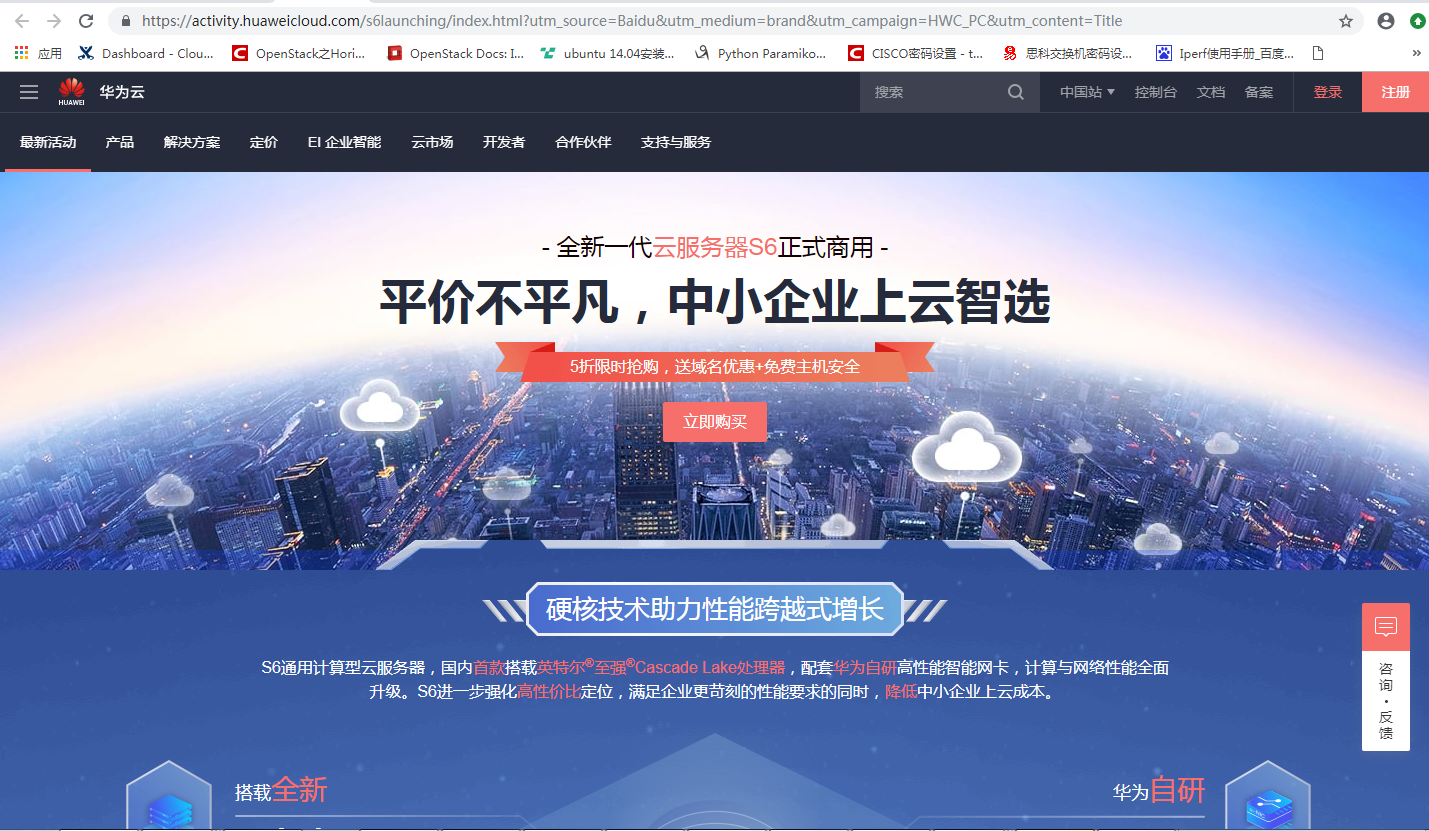 [Speaker Notes: *）数据来源：RightScale
*）取样1060家企业]
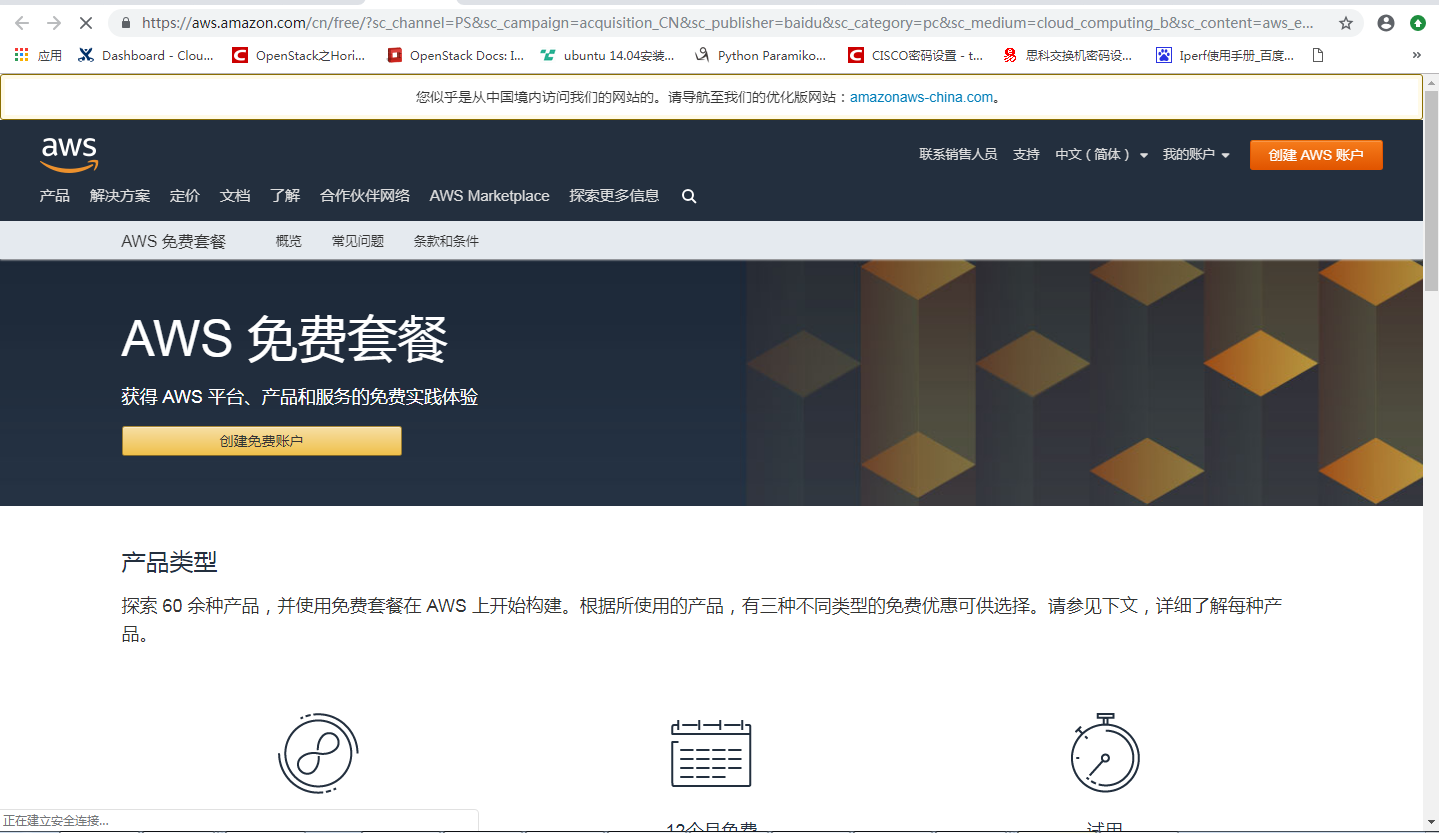 [Speaker Notes: *）数据来源：RightScale
*）取样1060家企业]
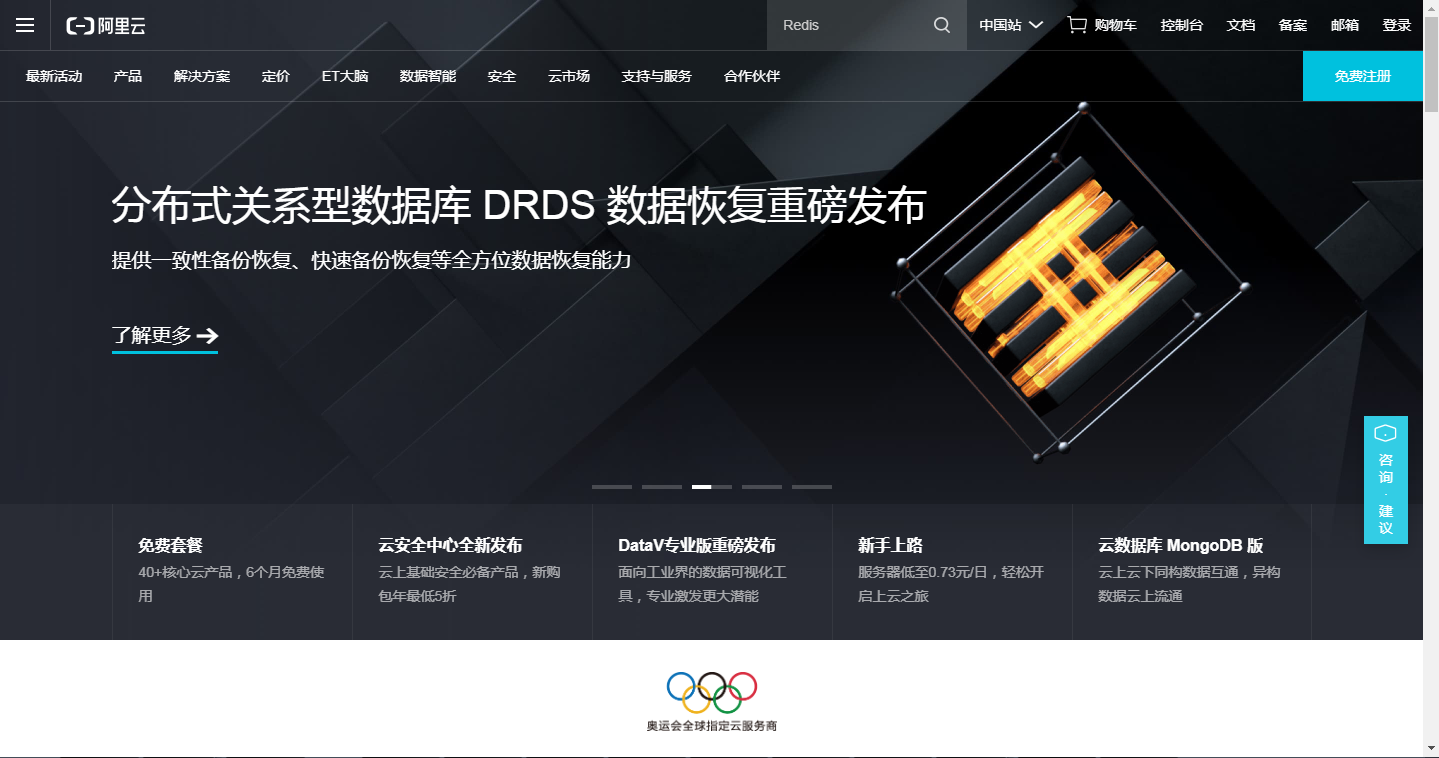 [Speaker Notes: *）数据来源：RightScale
*）取样1060家企业]